Exam 2:  Monday (Oct 26th)

Presentation:  Choose a day(s) before Thanksgiving break (Nov 21) so you have time to incorporate feedback.
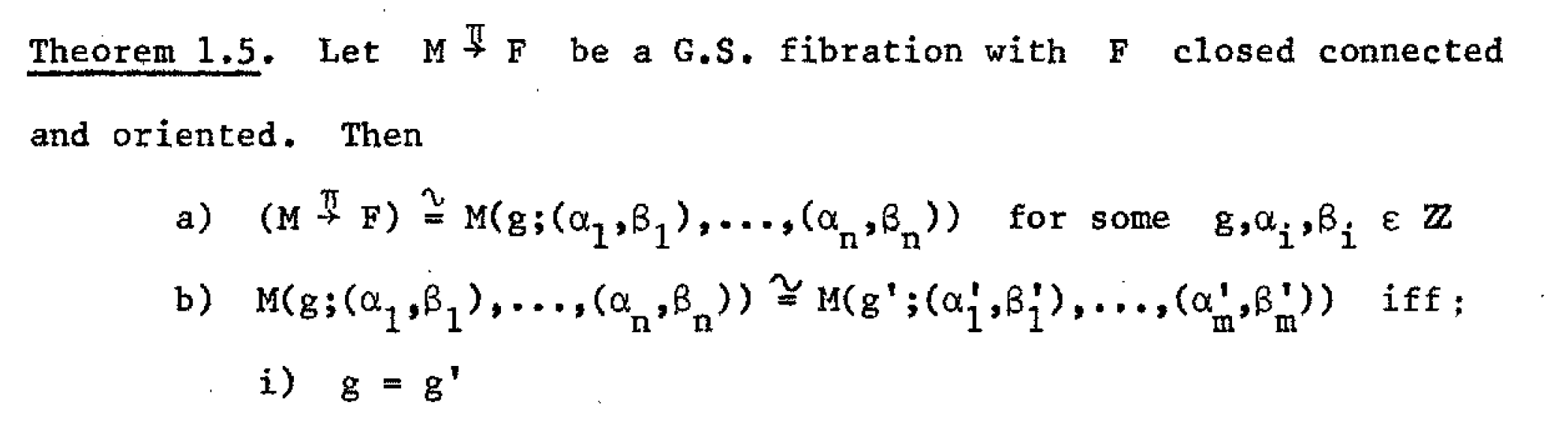 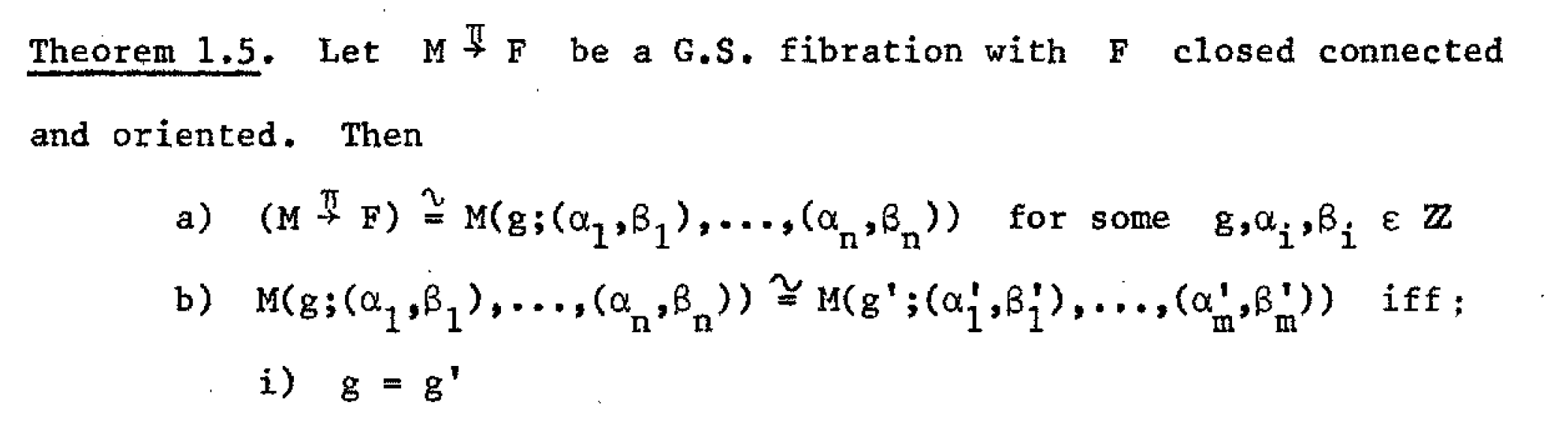 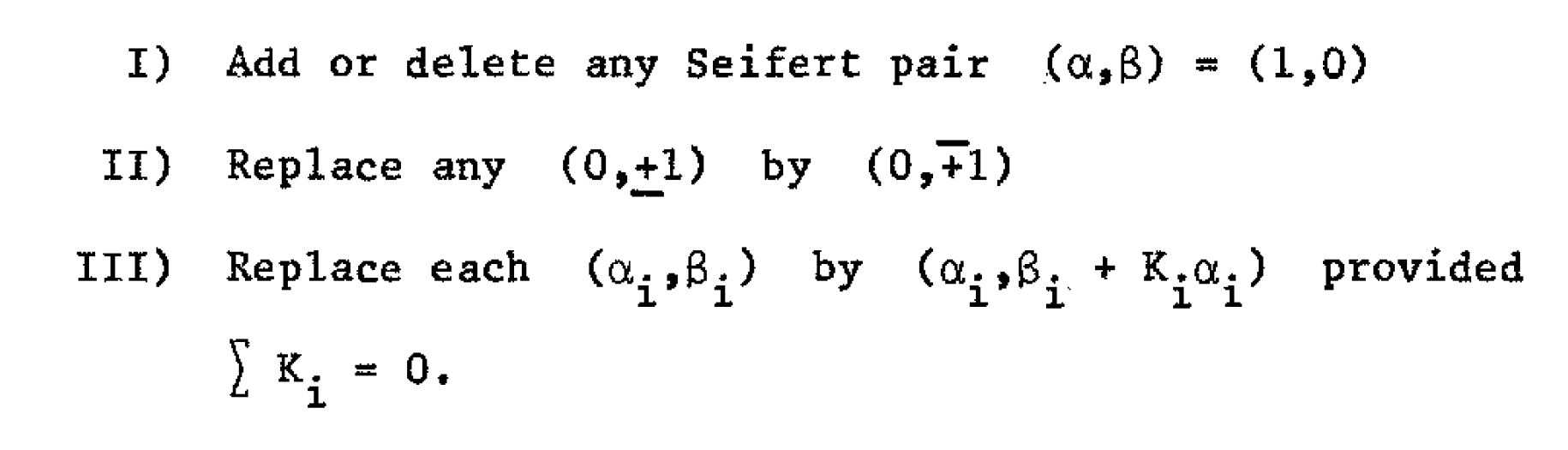 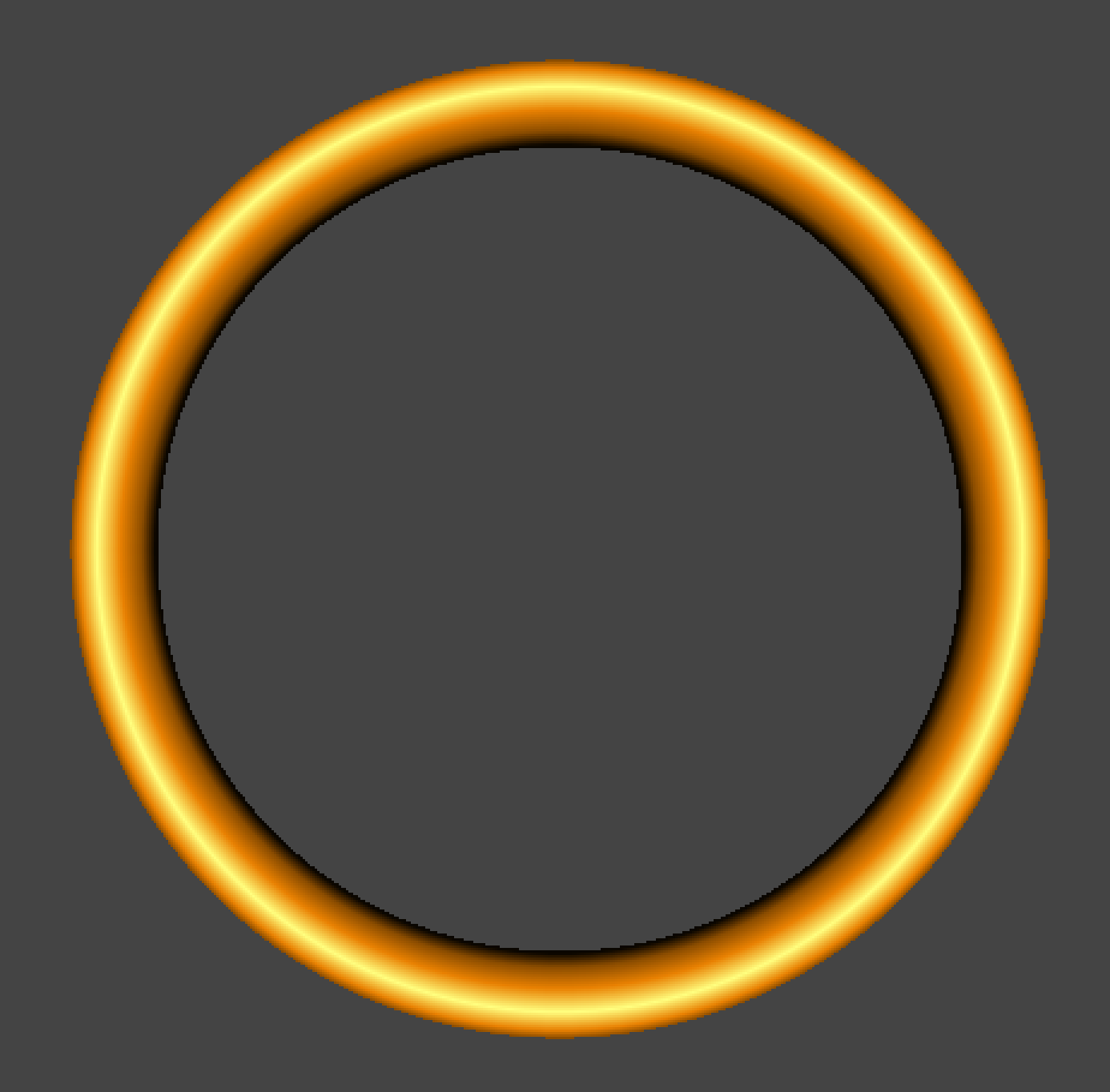 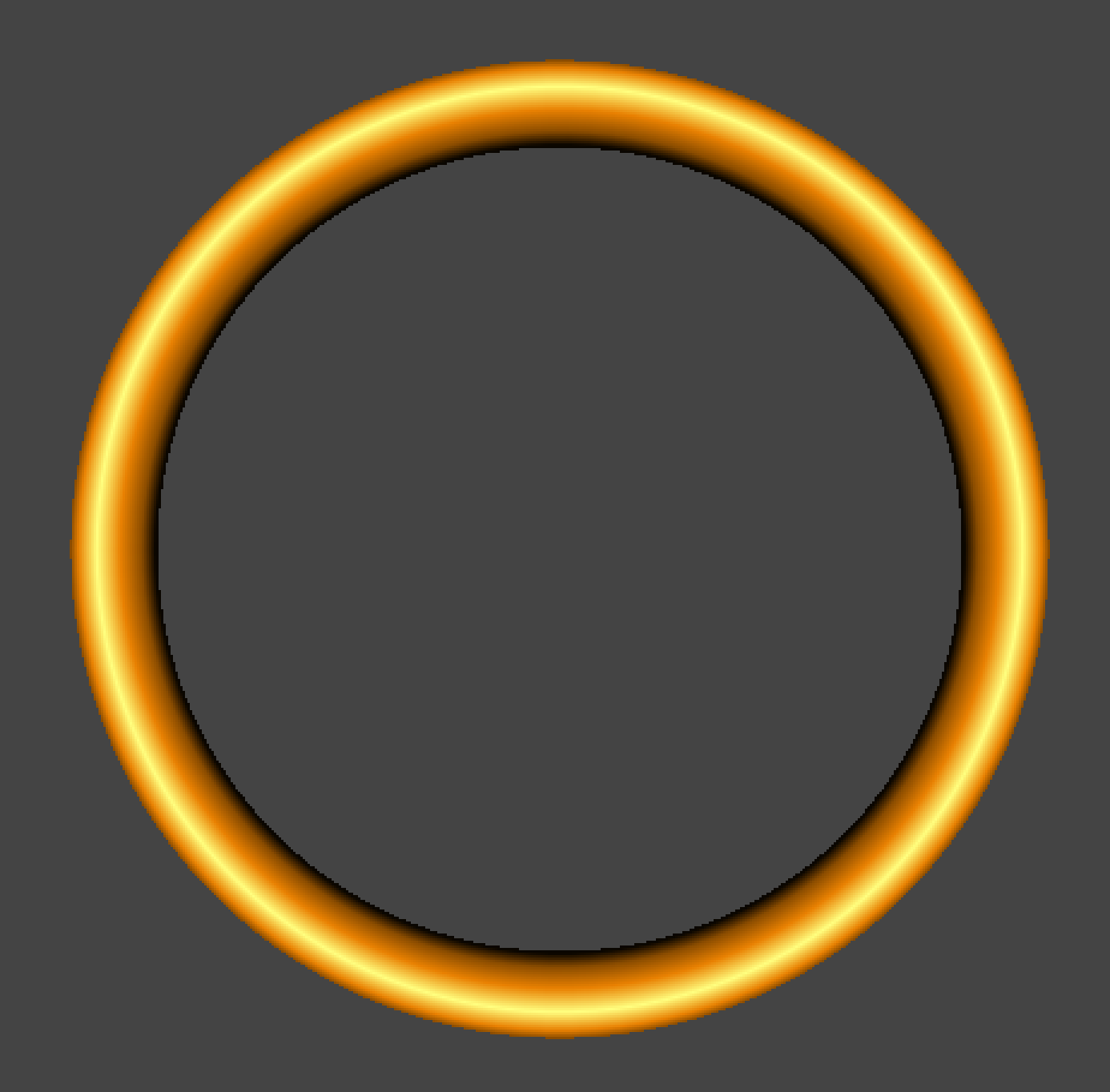 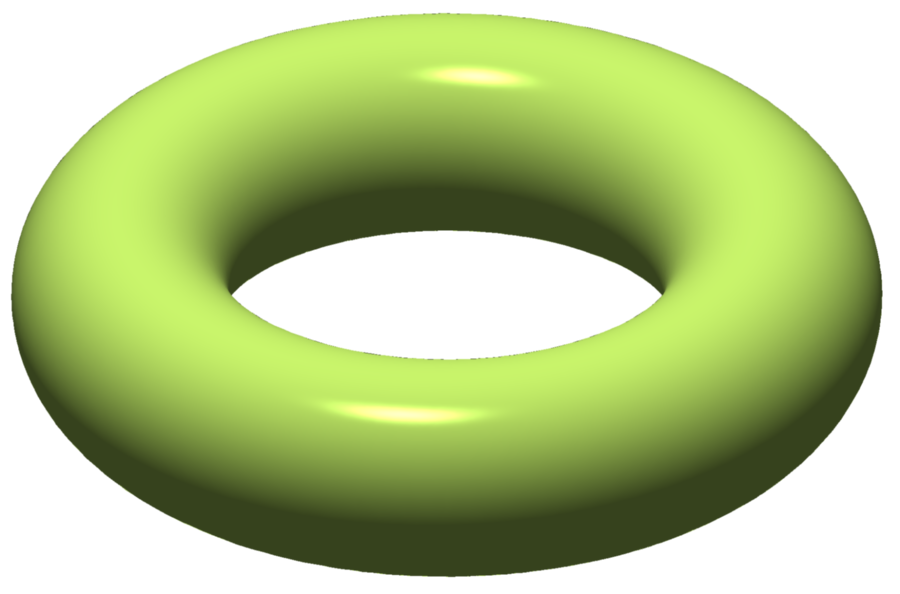 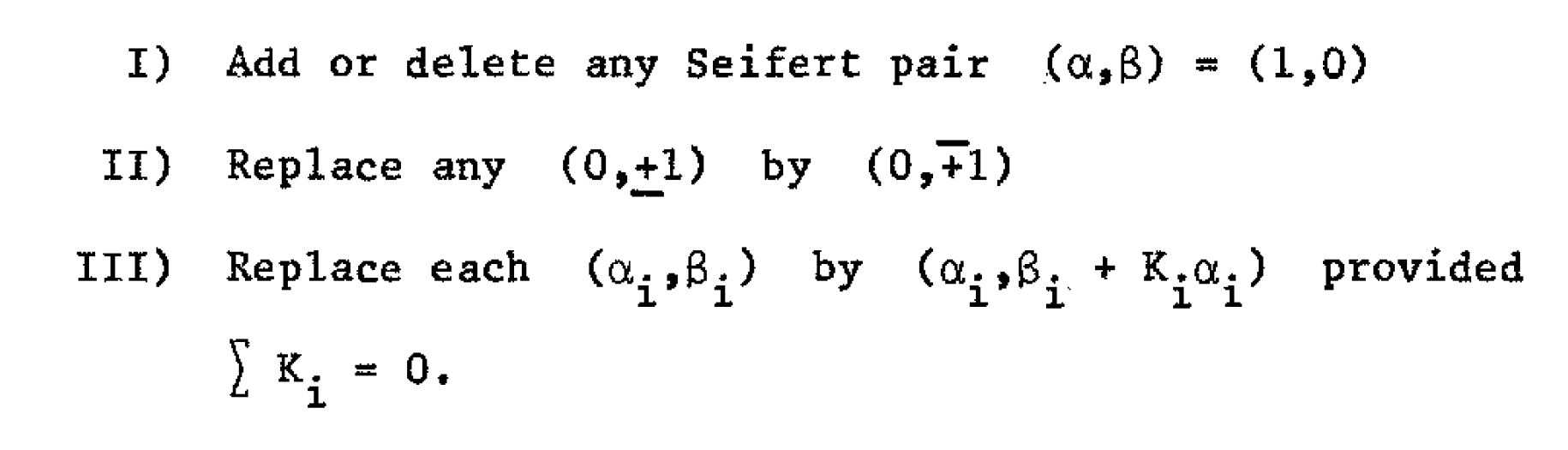 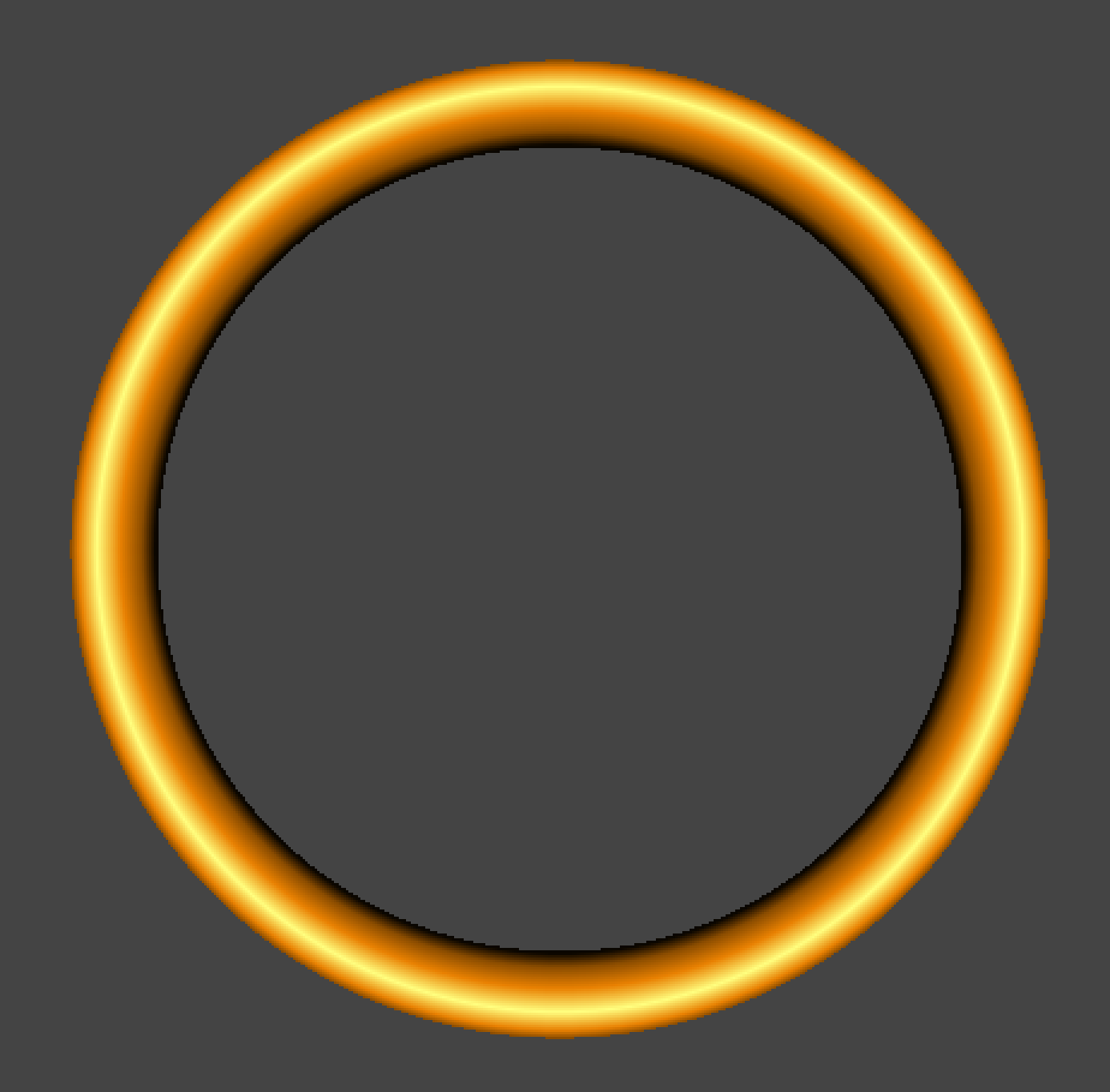 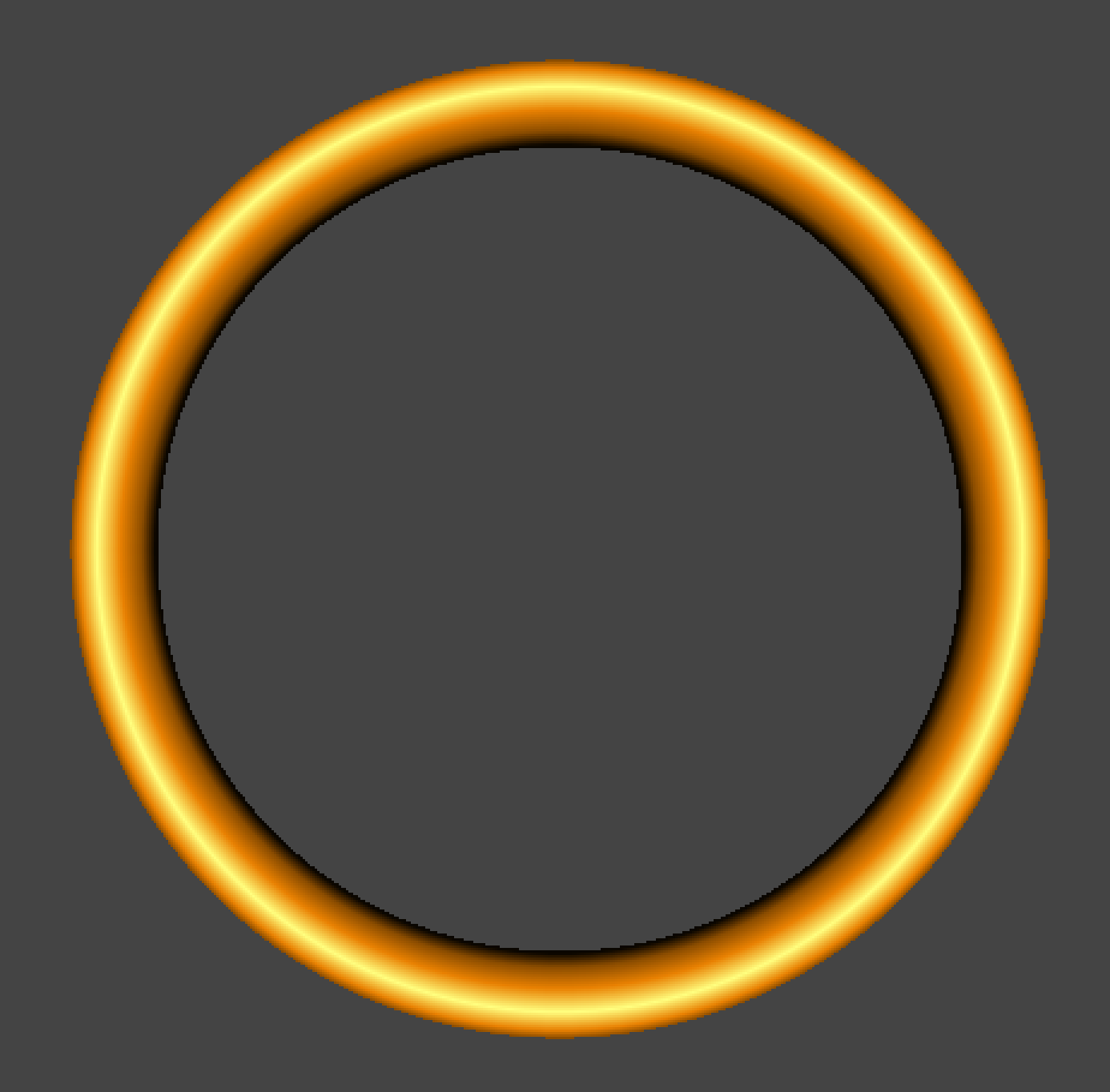 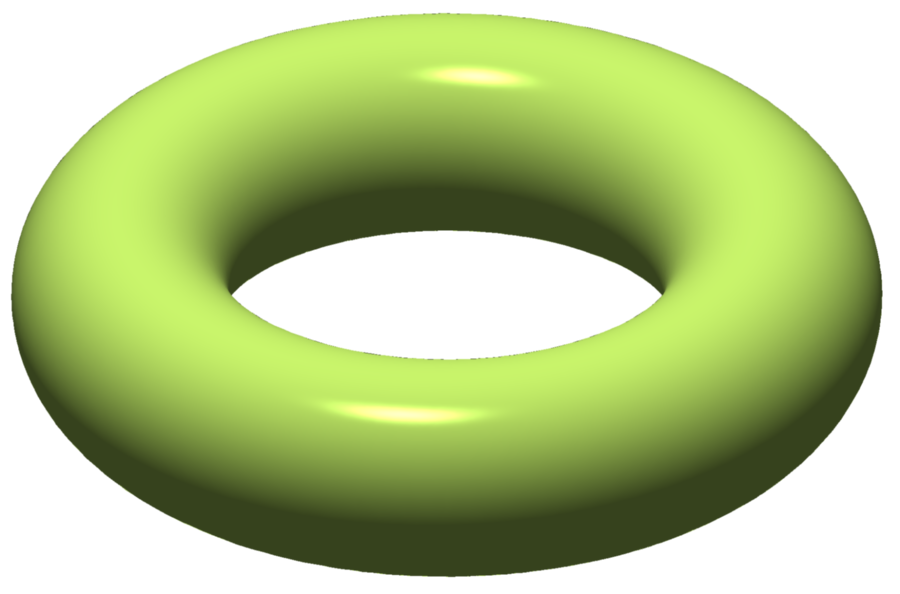 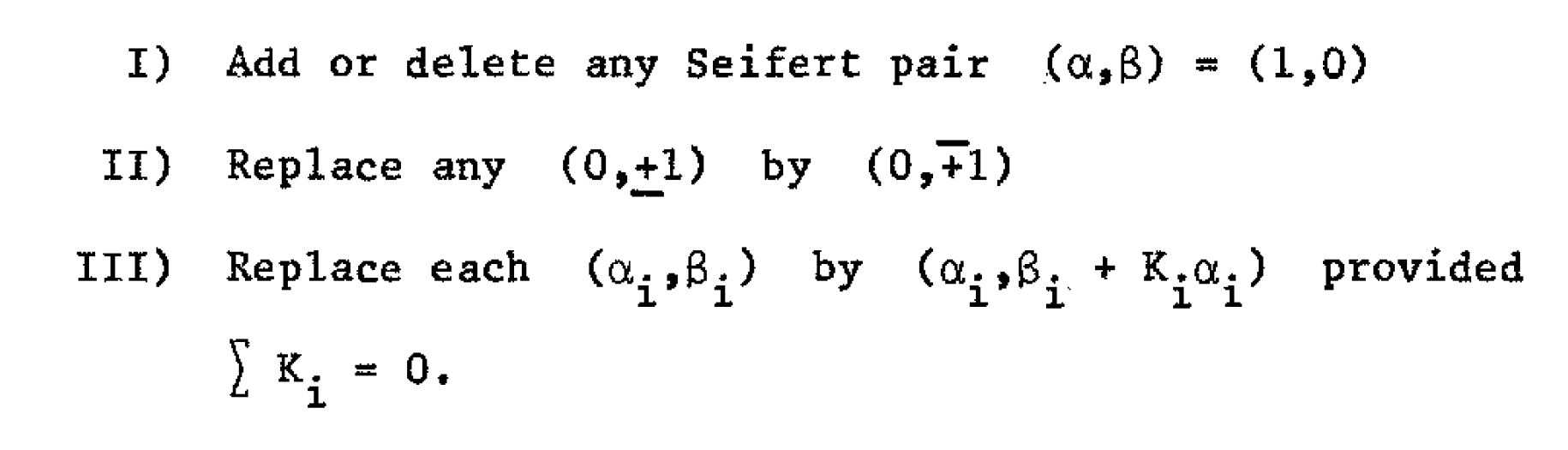 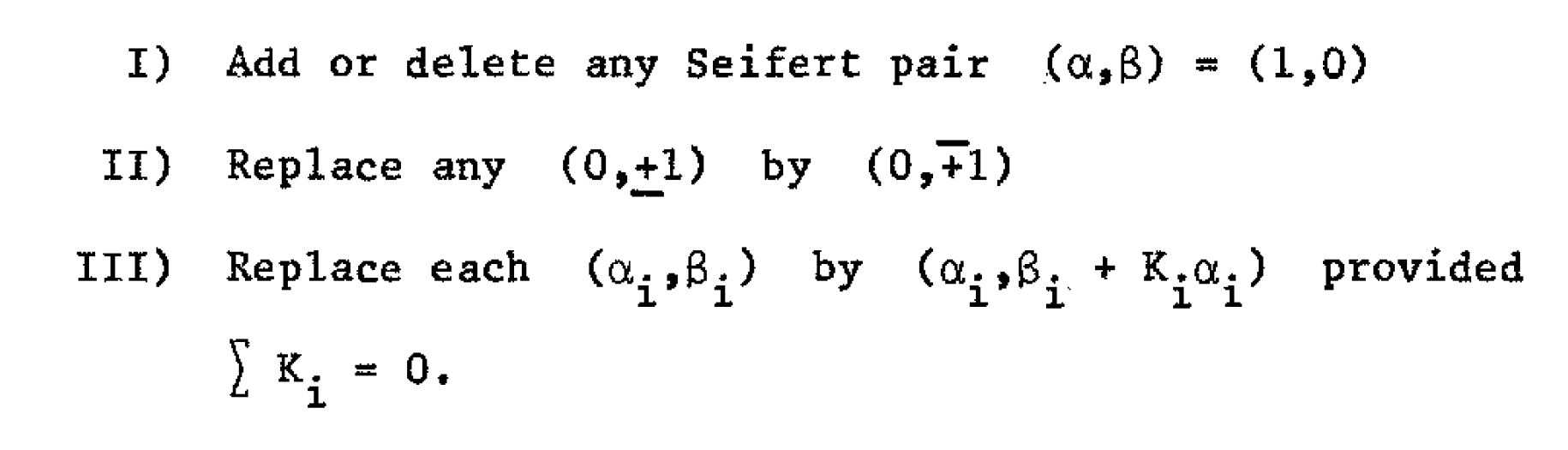 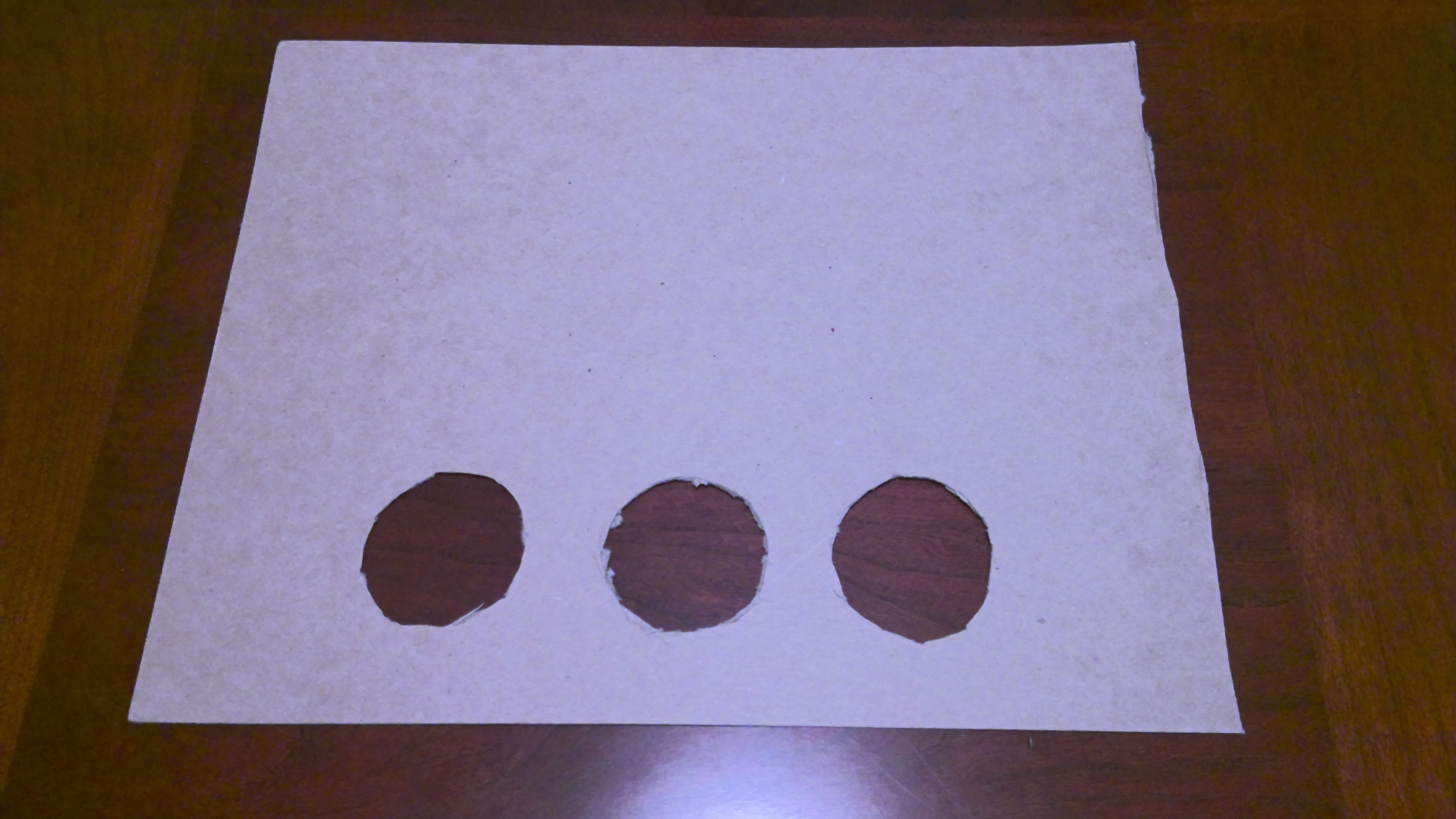 Remove exceptional fibers and create new cross section:
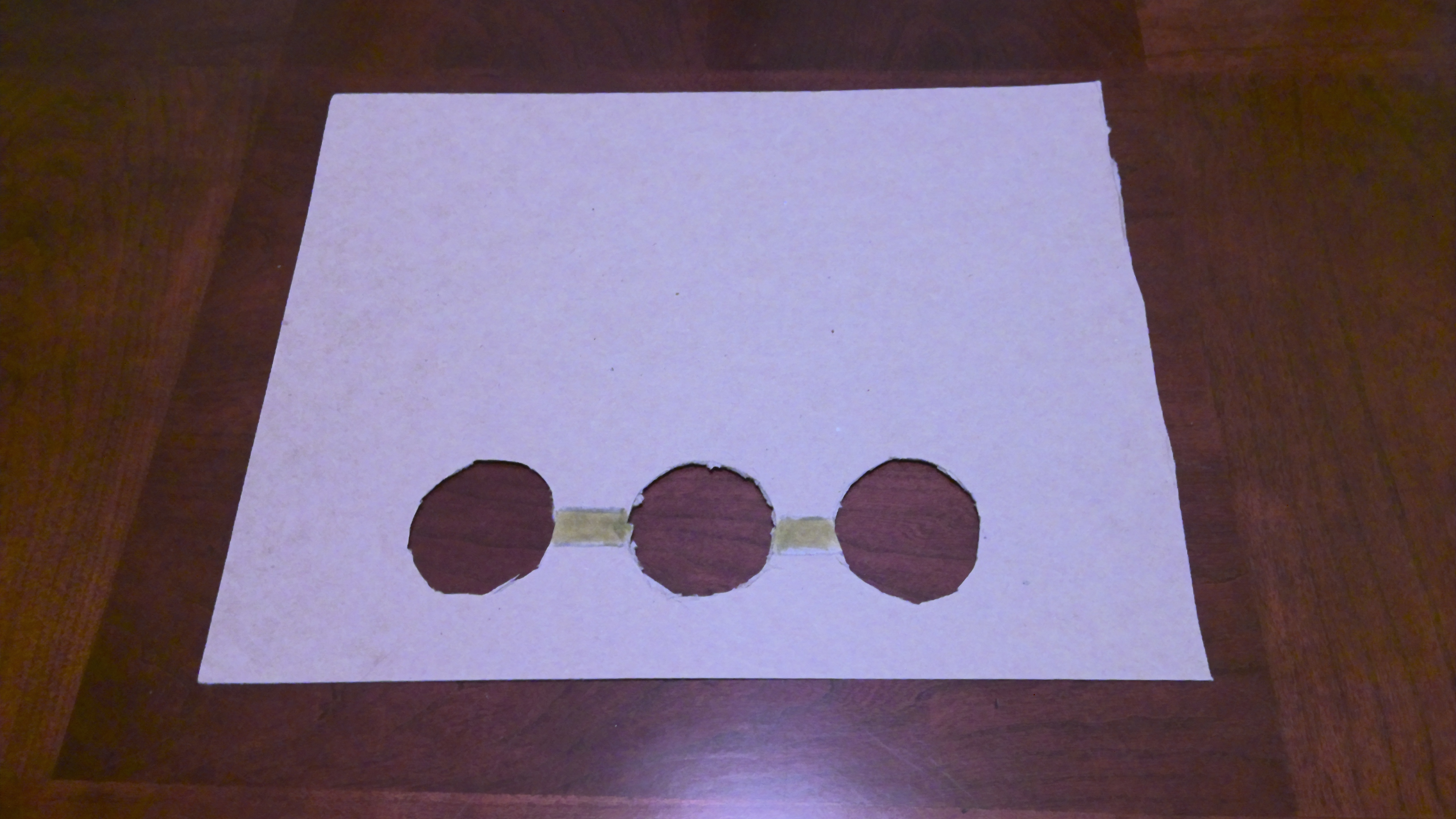 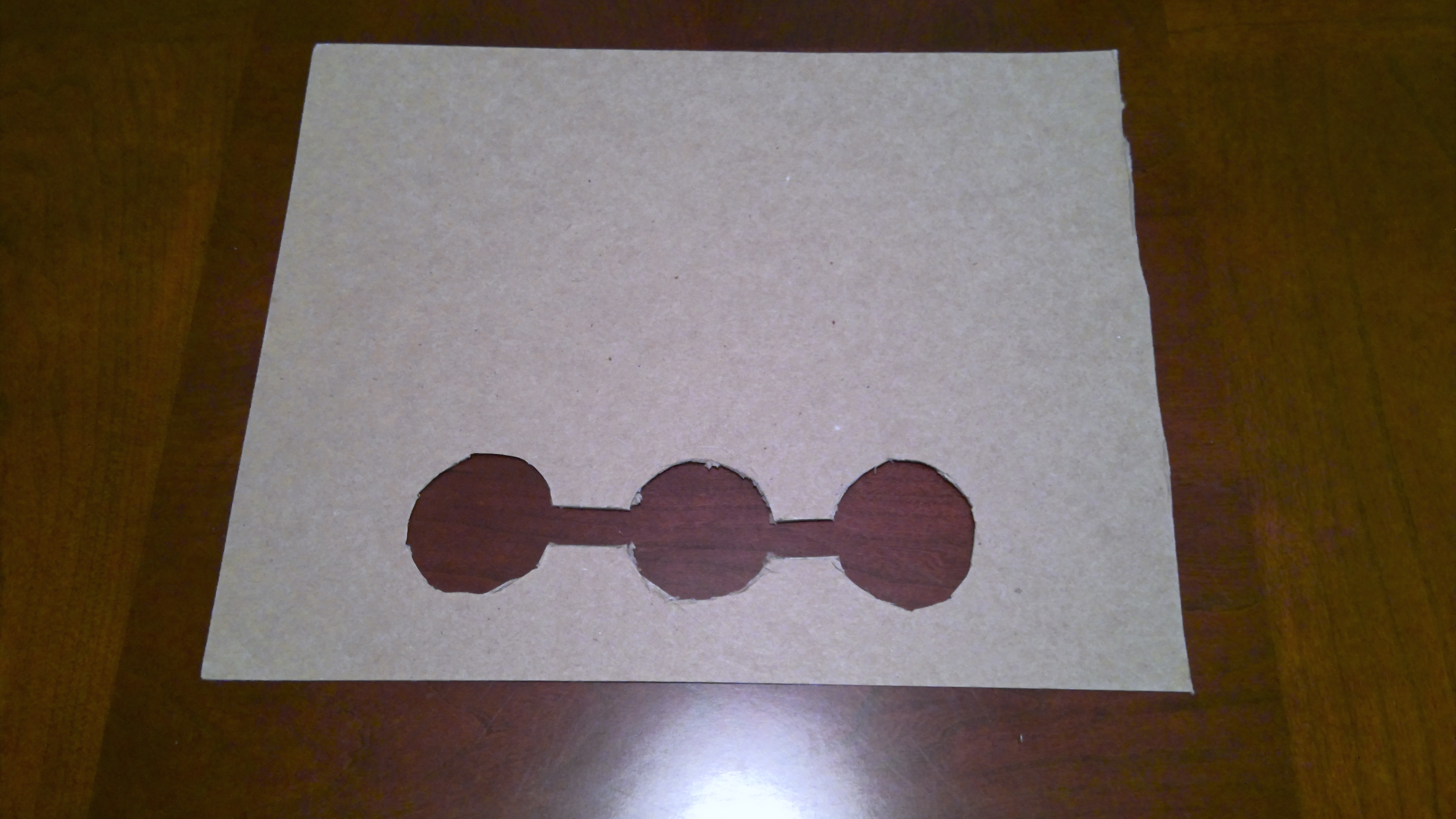 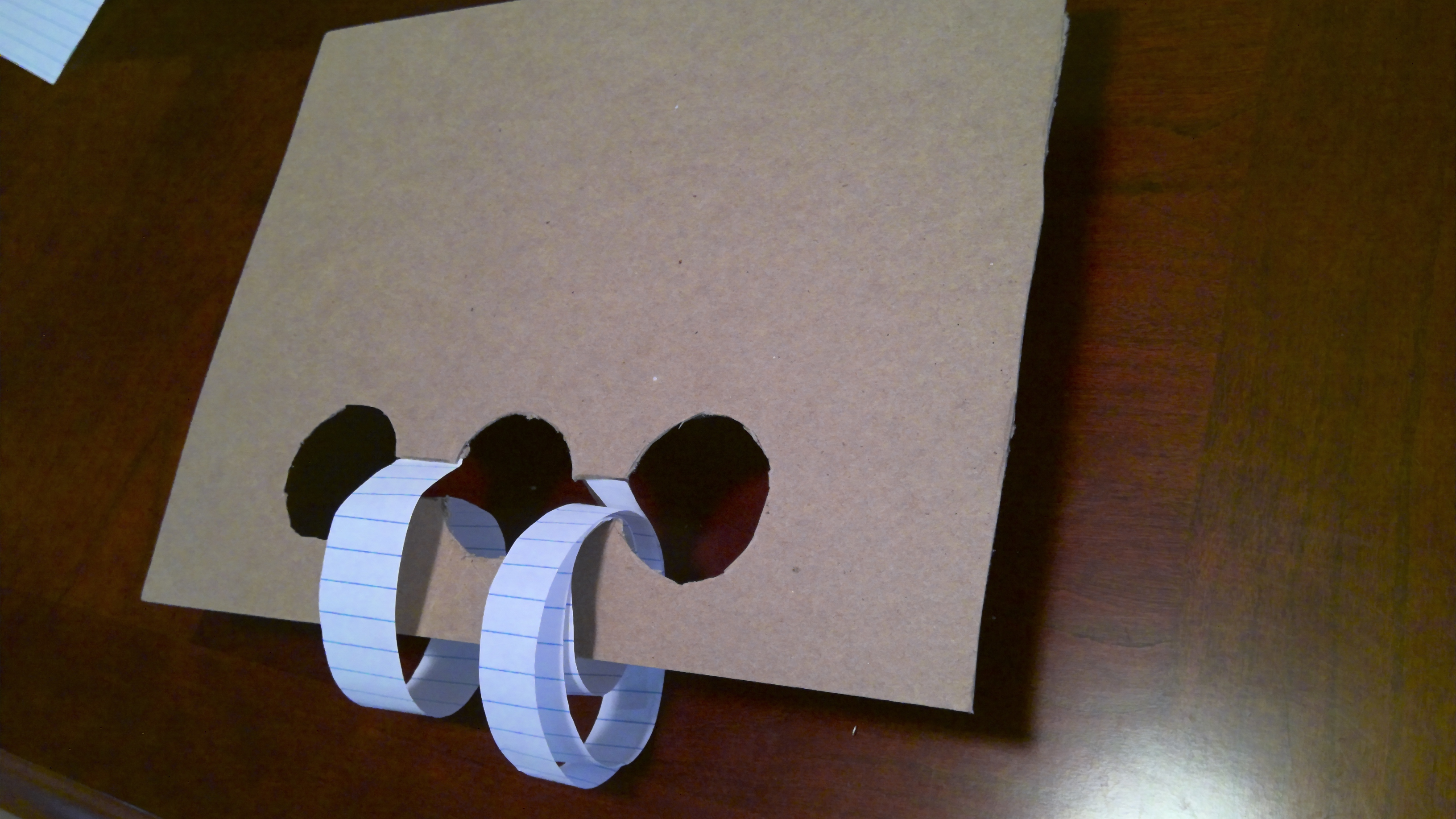 Remove exceptional fibers and create new cross section:
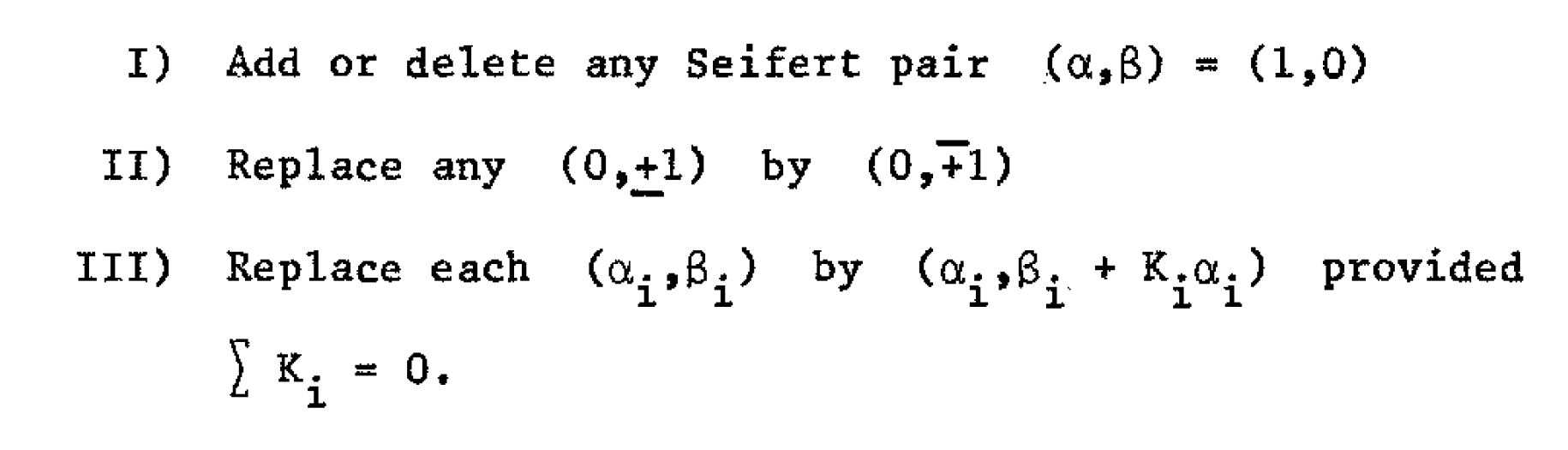 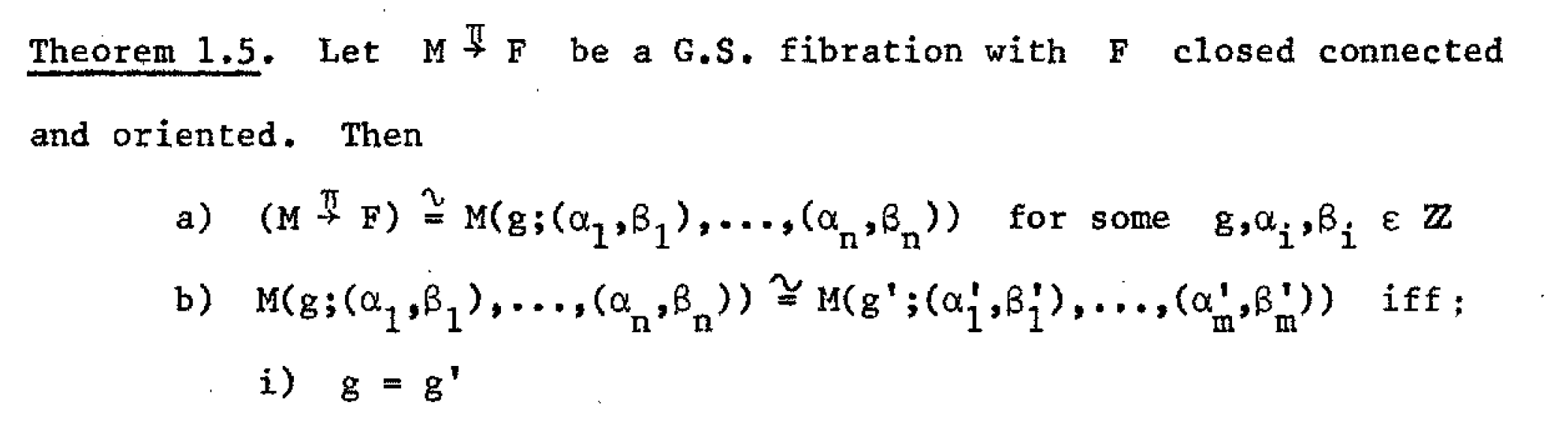 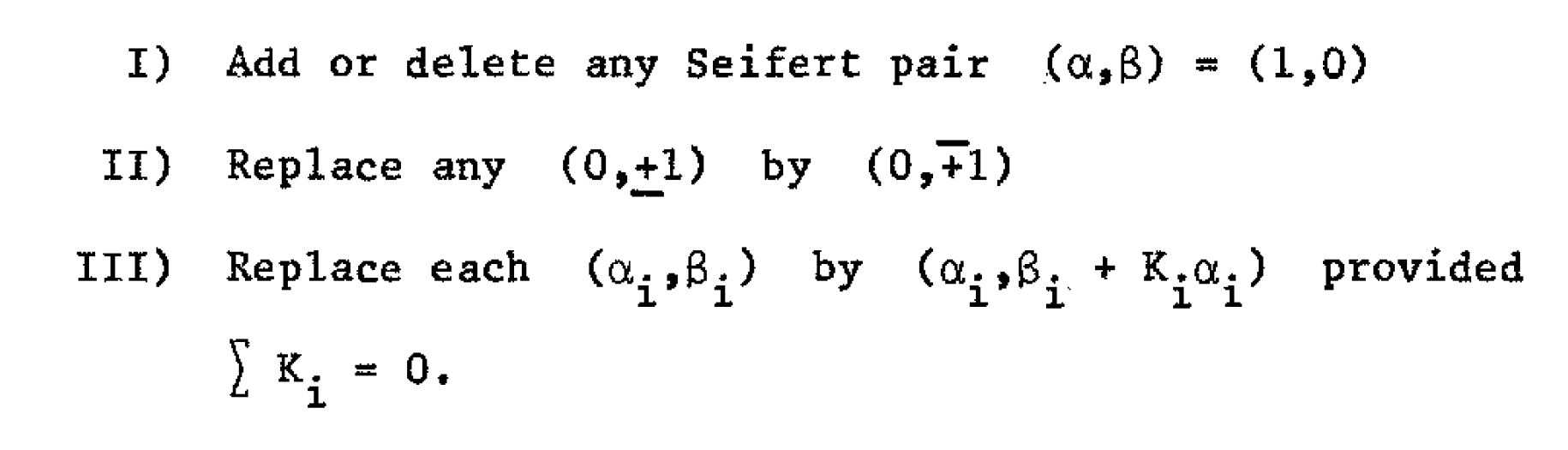 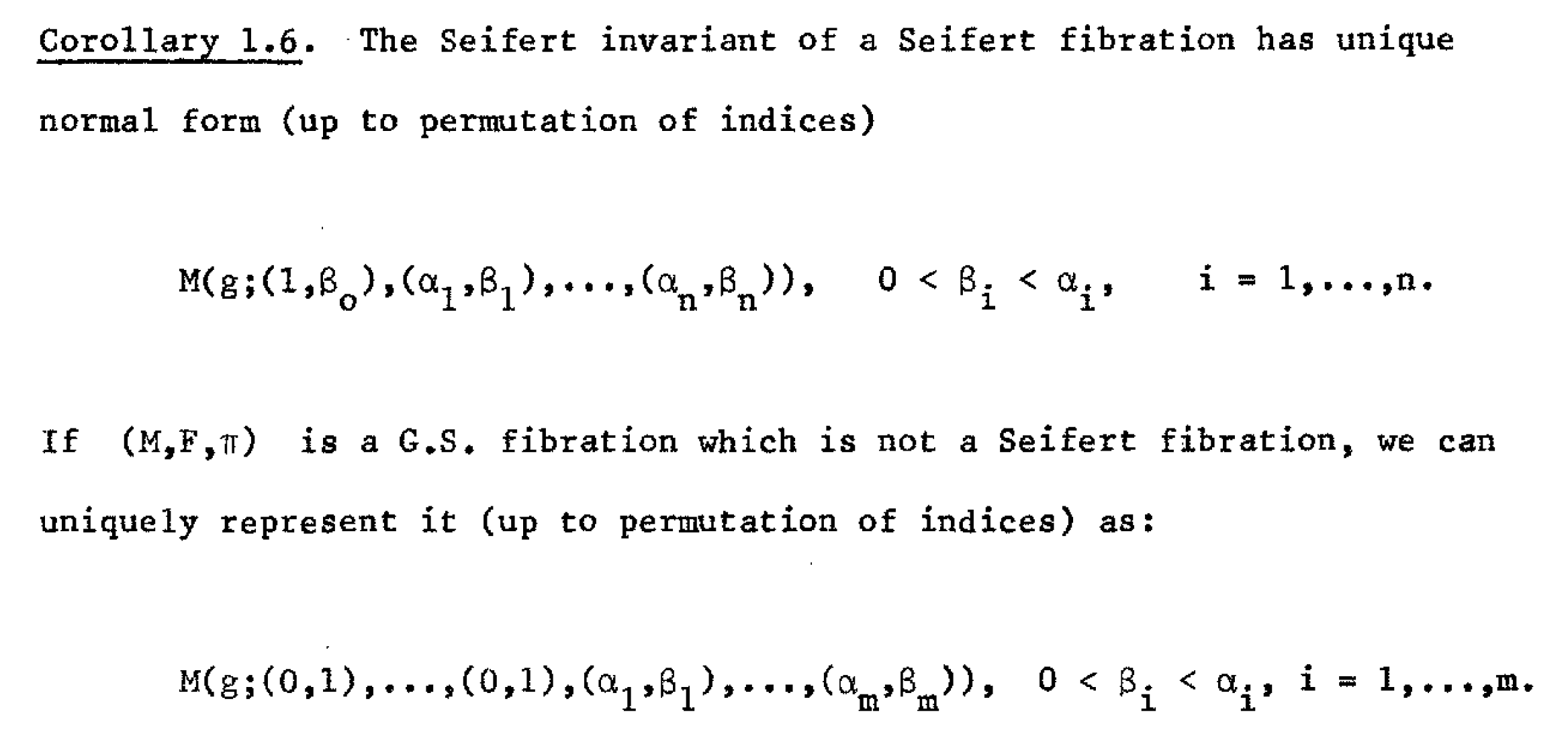 Identify   M(0;  (5, 12))
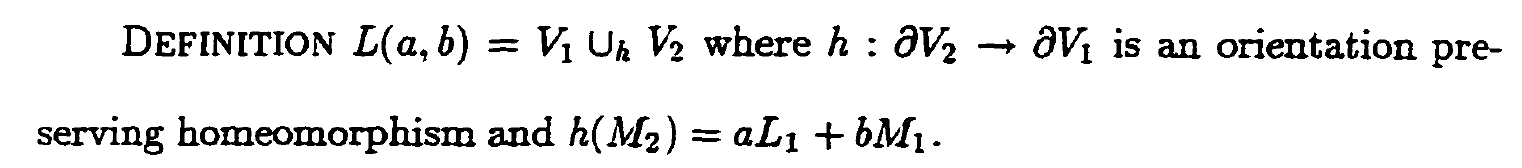 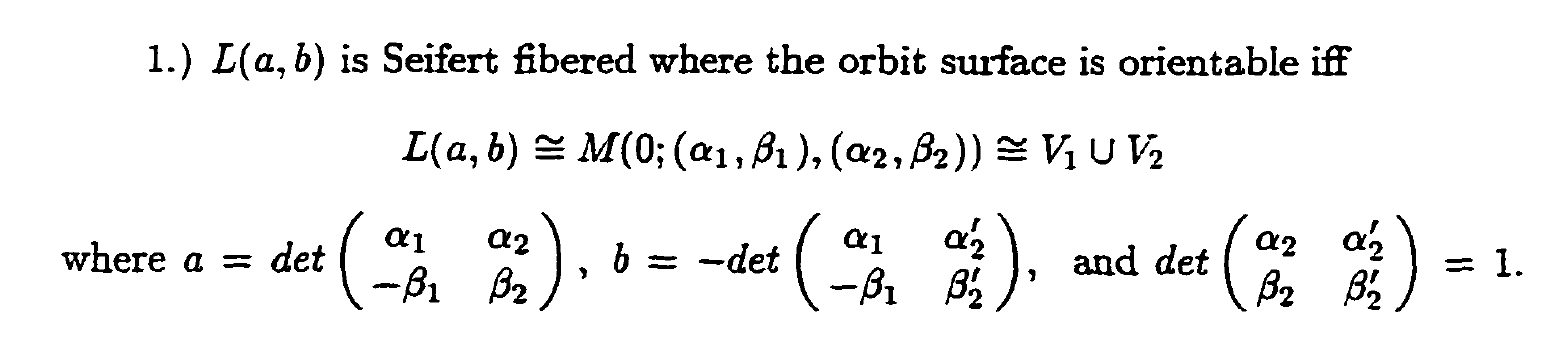 Identify   M(0; (5, 12))
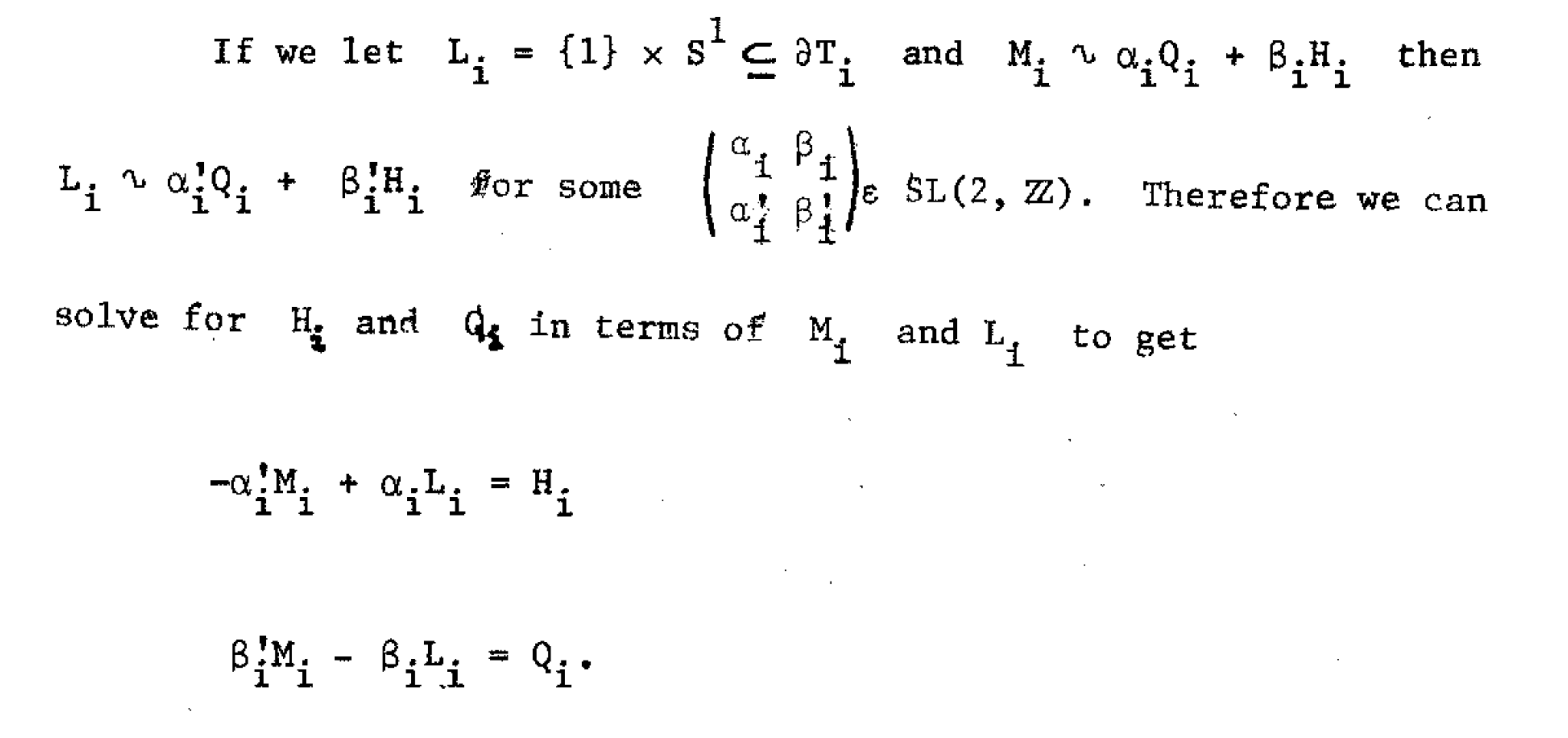 F
F
F
F
Identify this manifold:
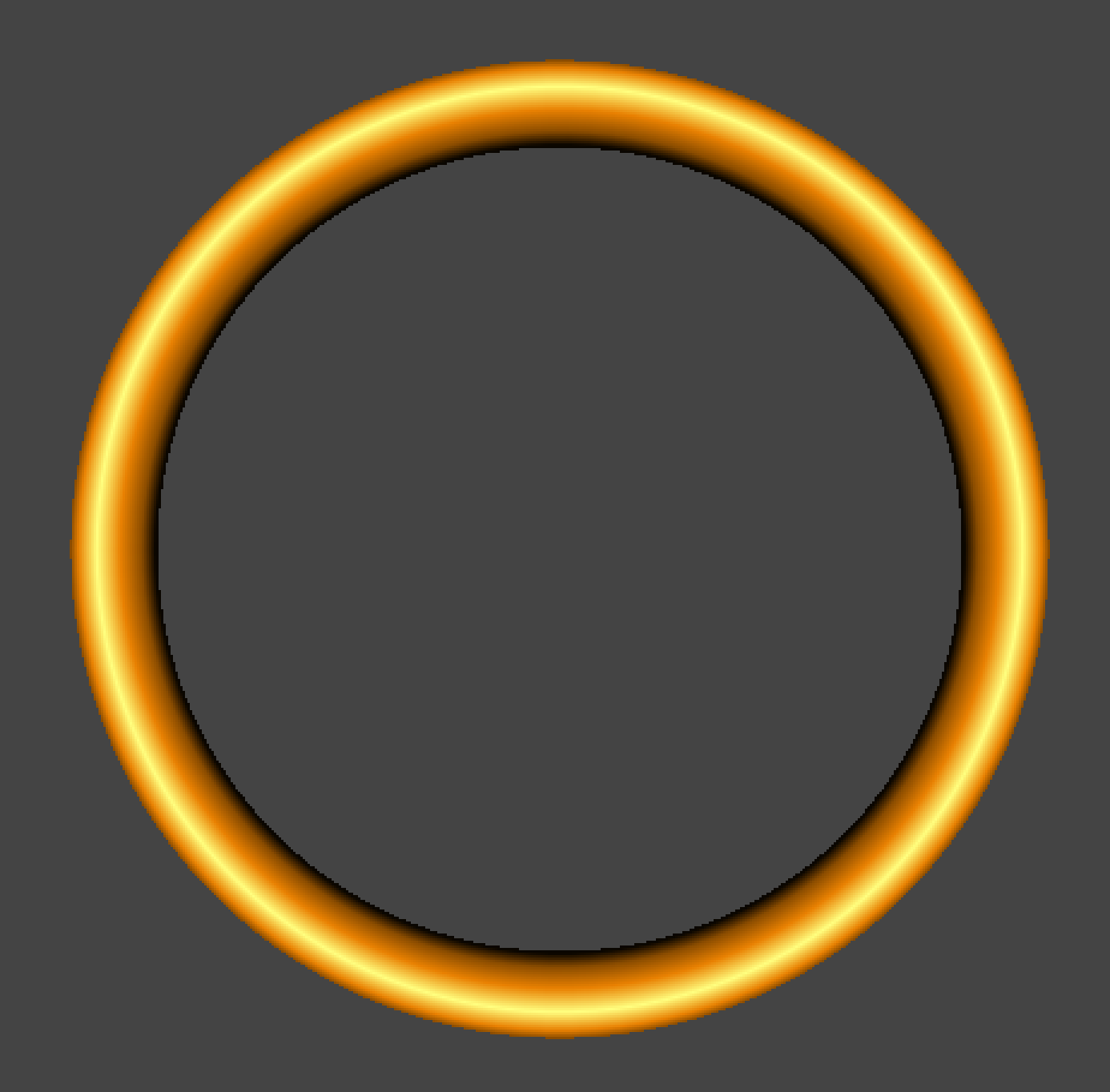 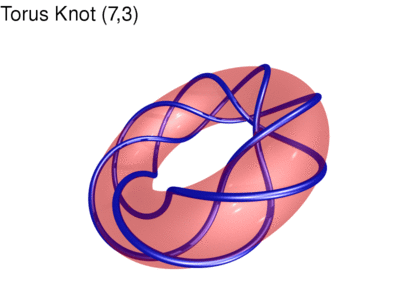 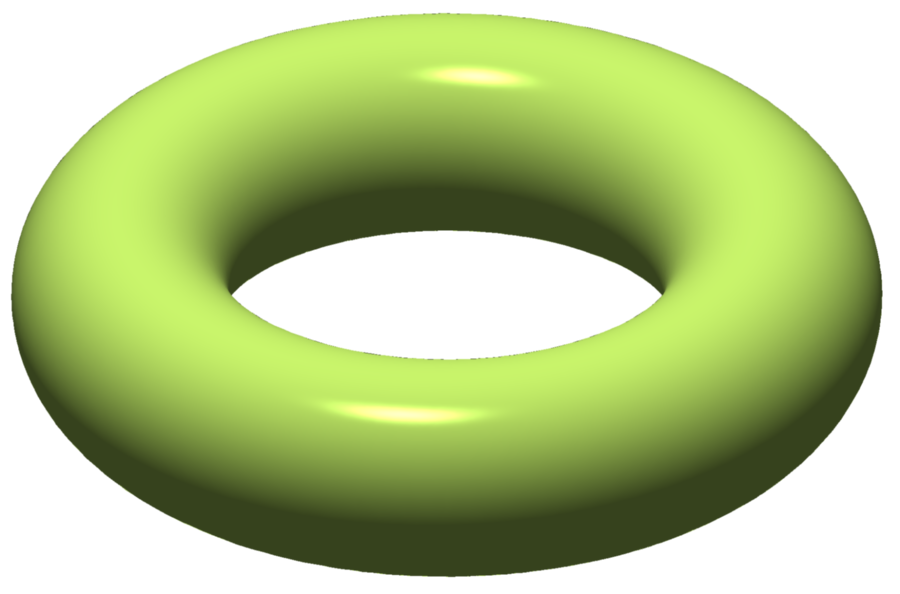 Identify this manifold:
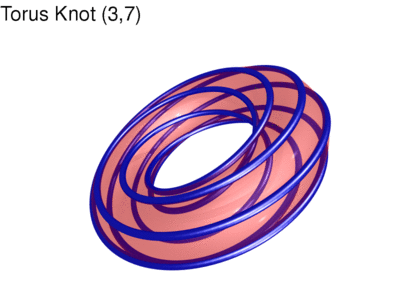 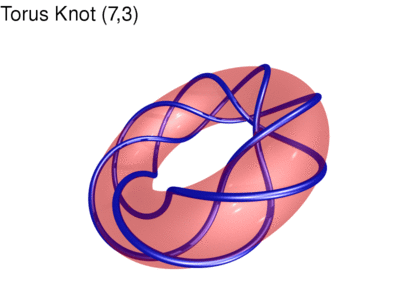 http://www.mitchr.me/SS/torusKnots/index.html
Identify this manifold:
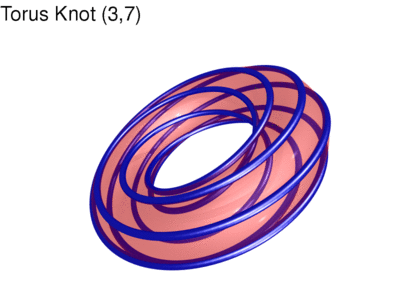 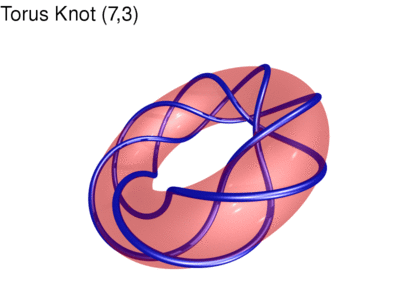 http://www.mitchr.me/SS/torusKnots/index.html
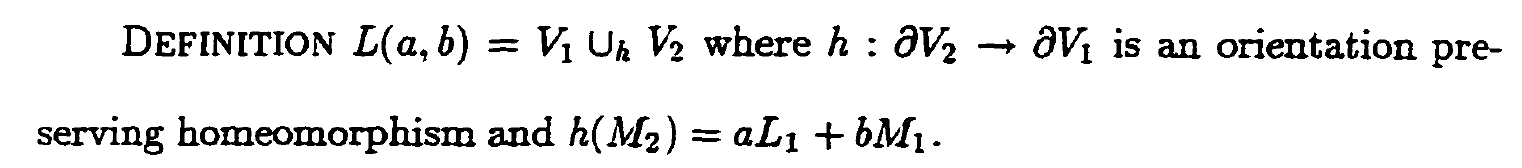 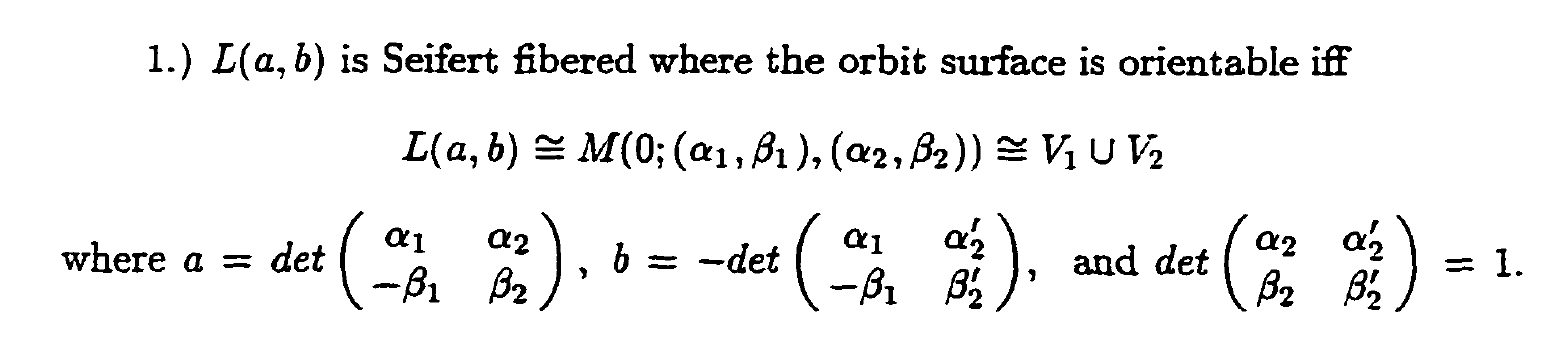 Identify this manifold
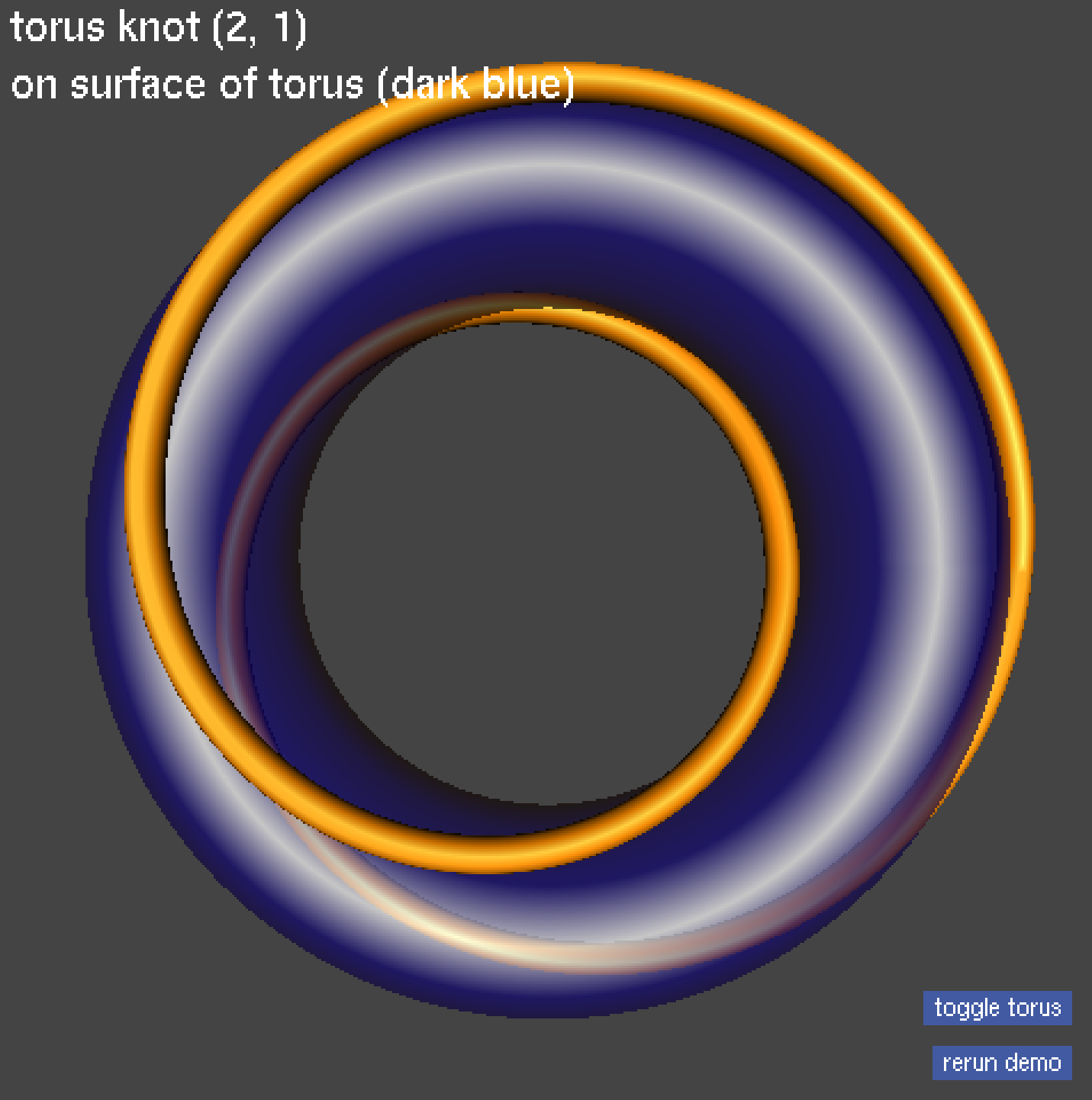 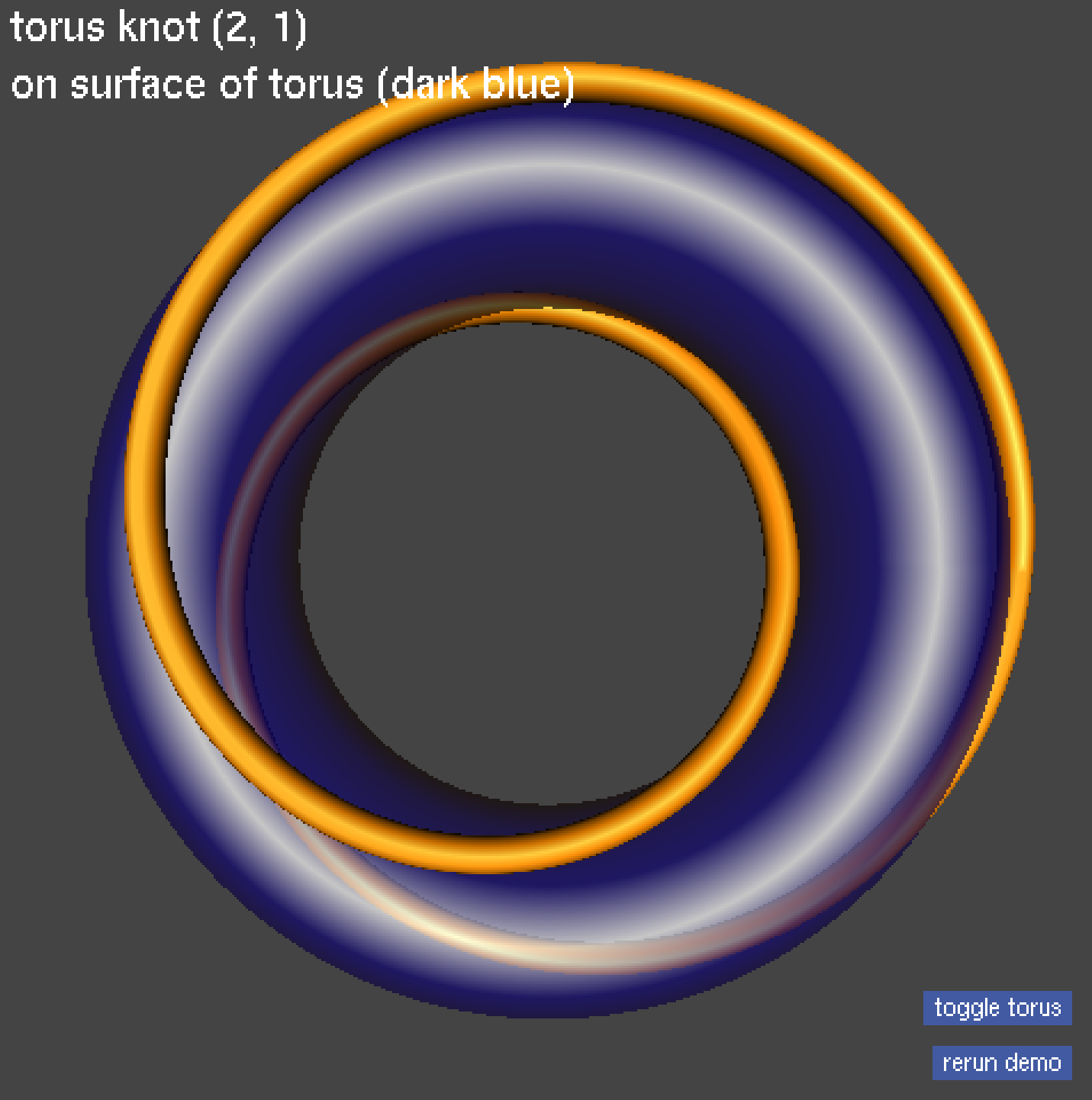 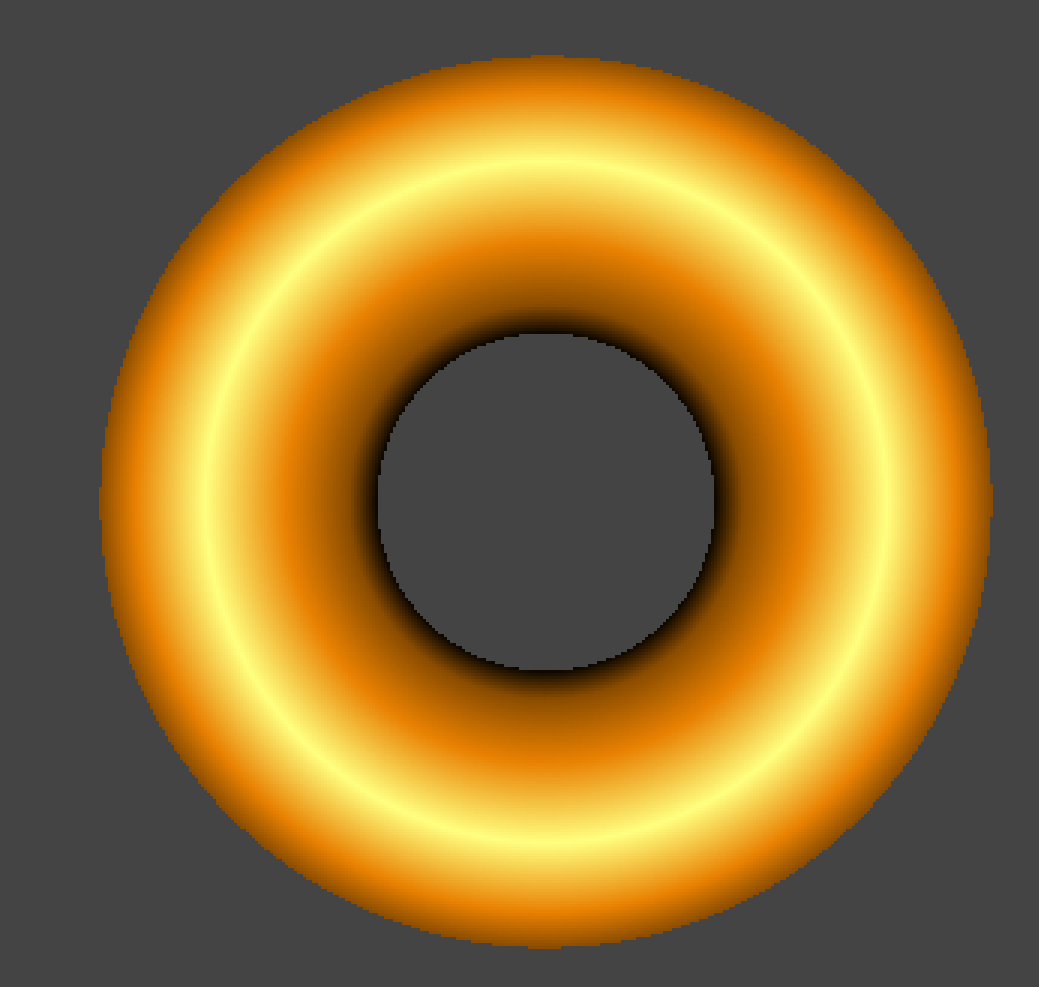 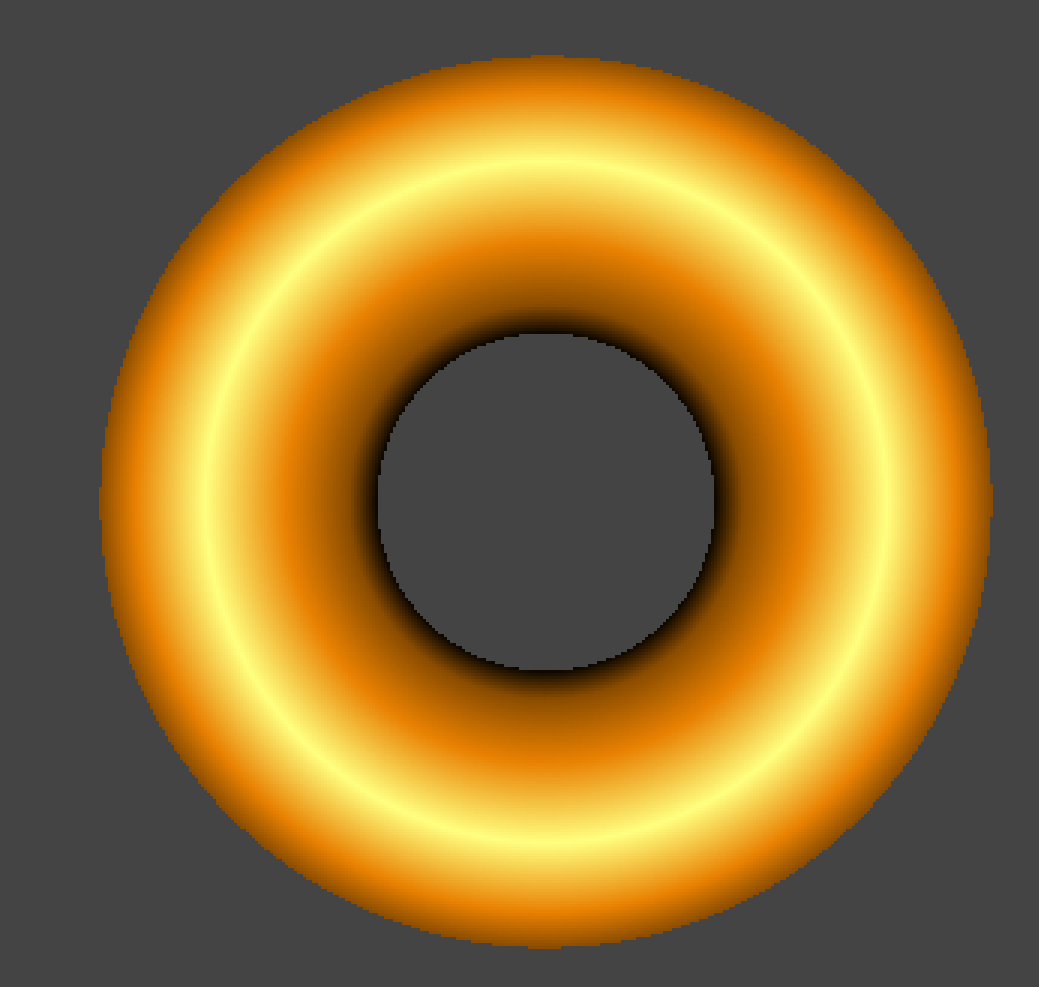 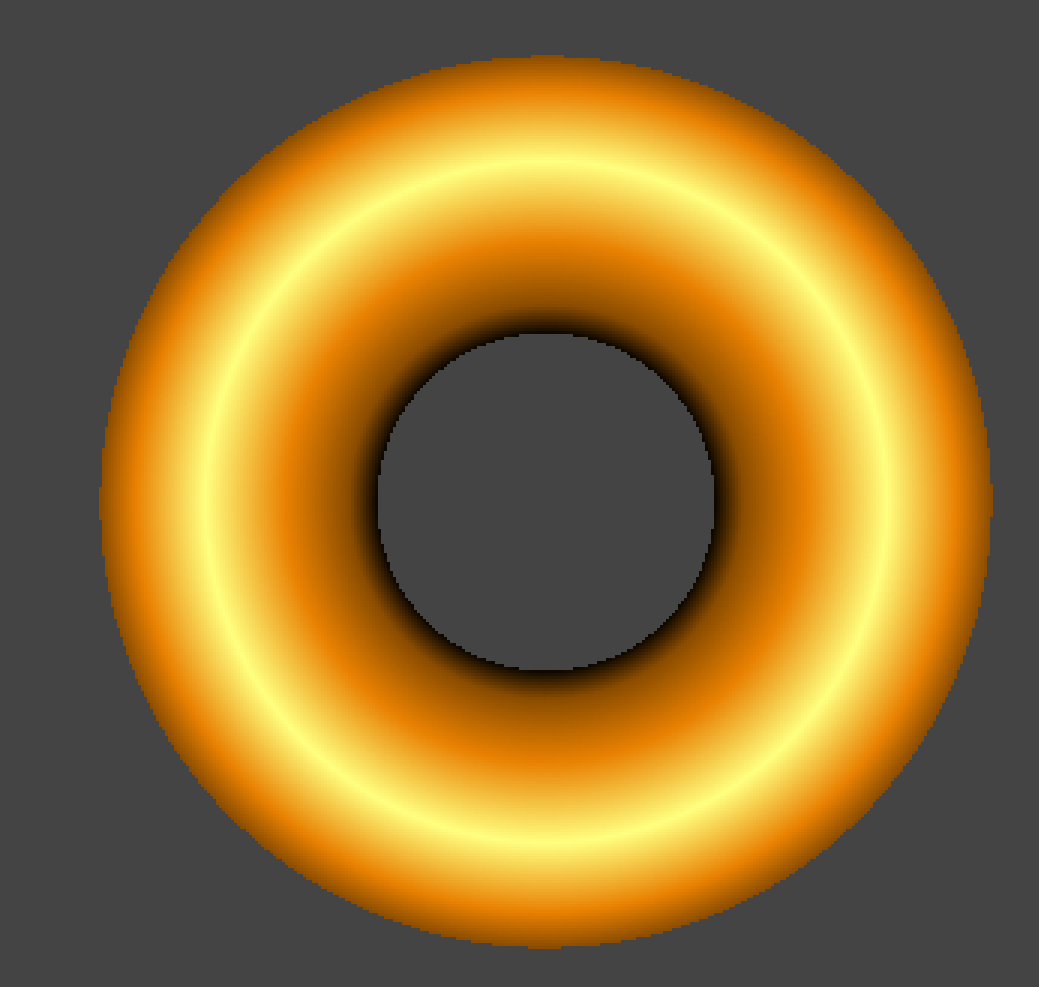 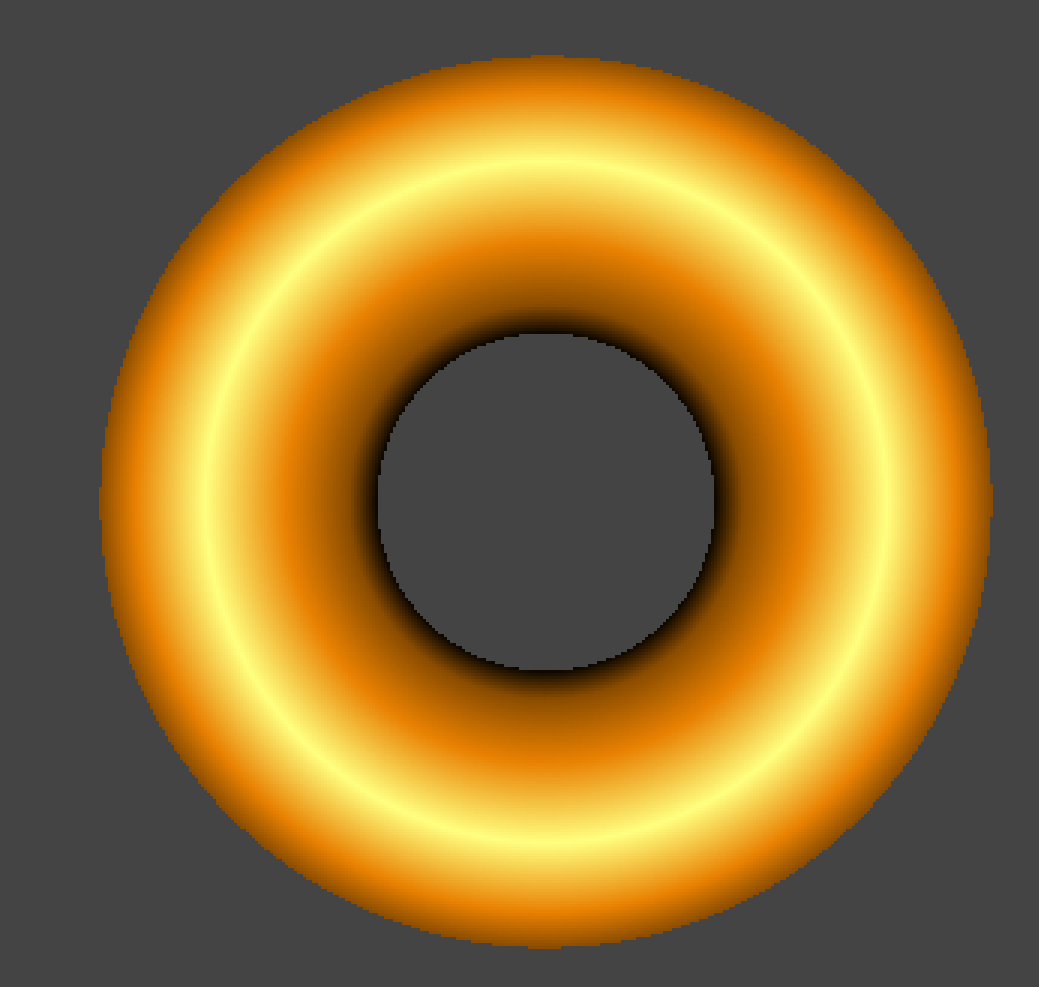 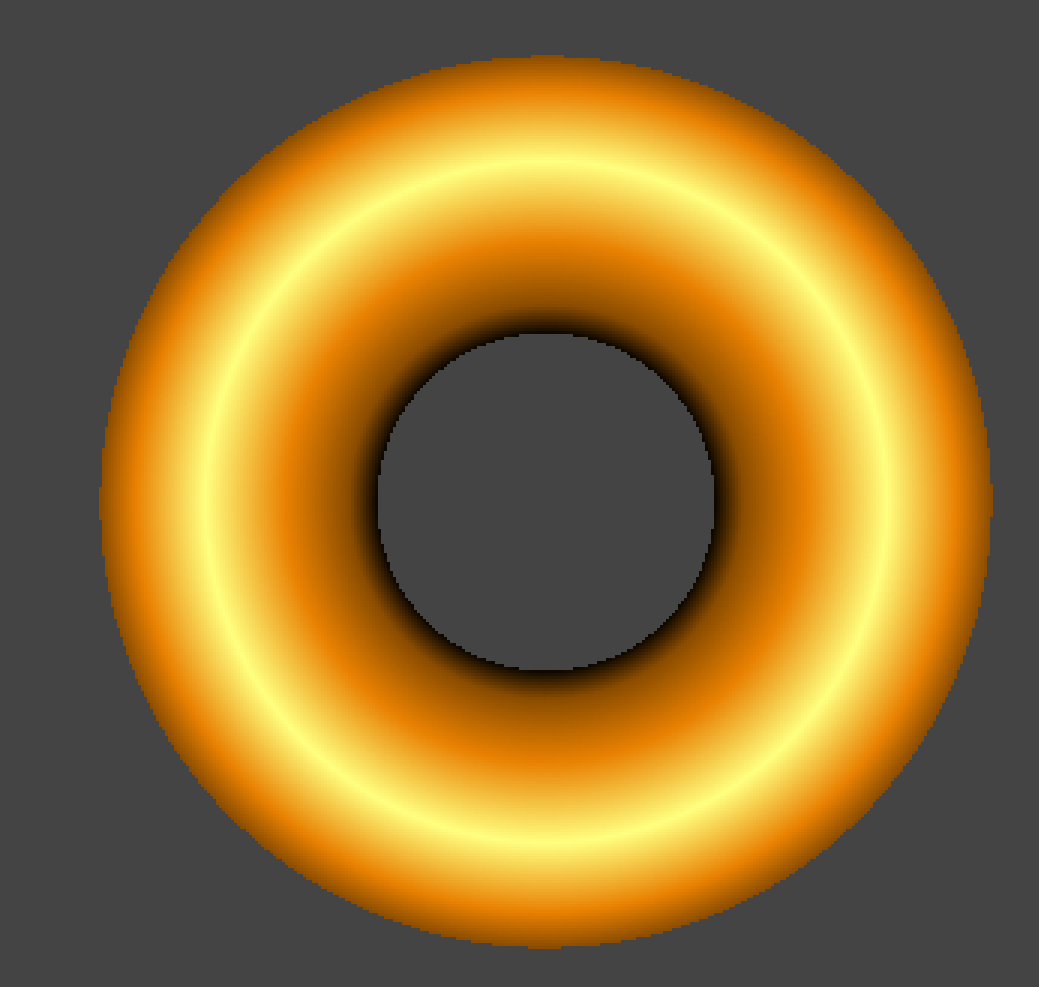 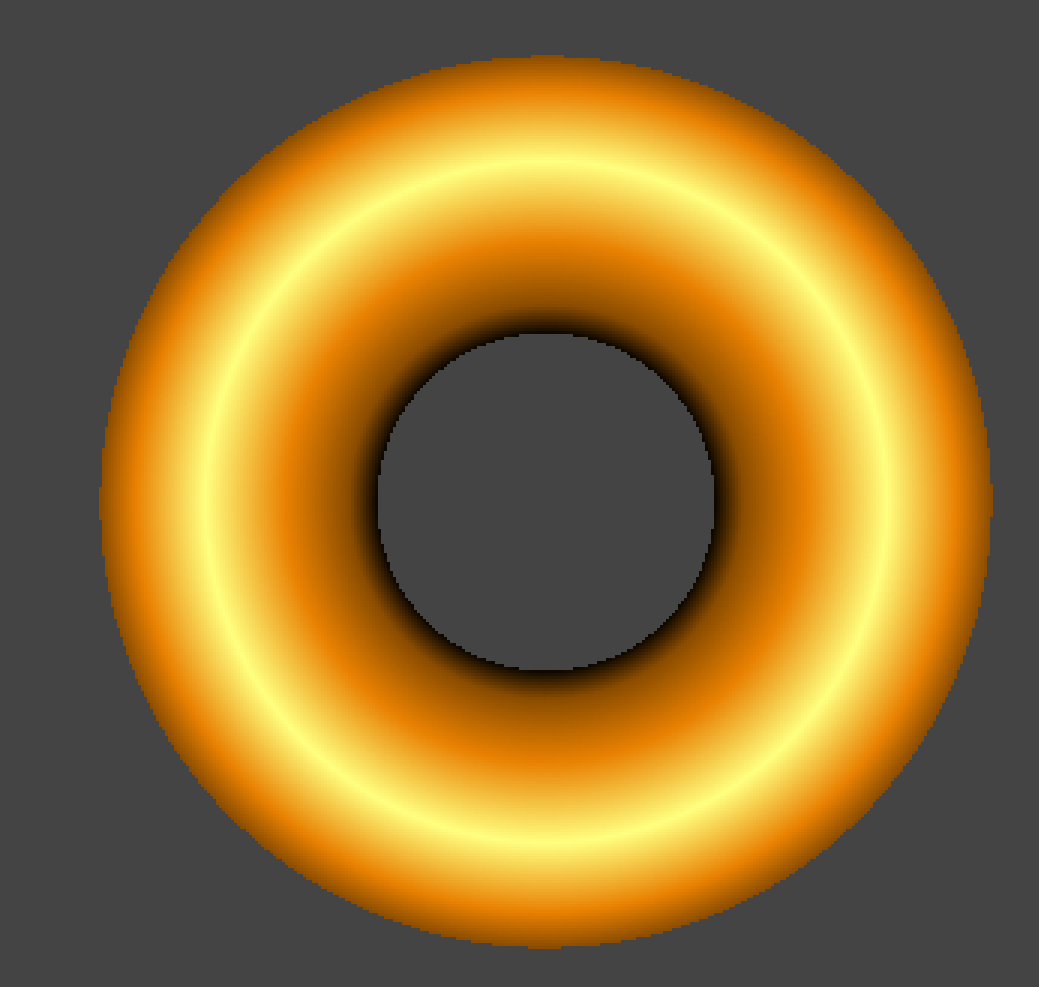 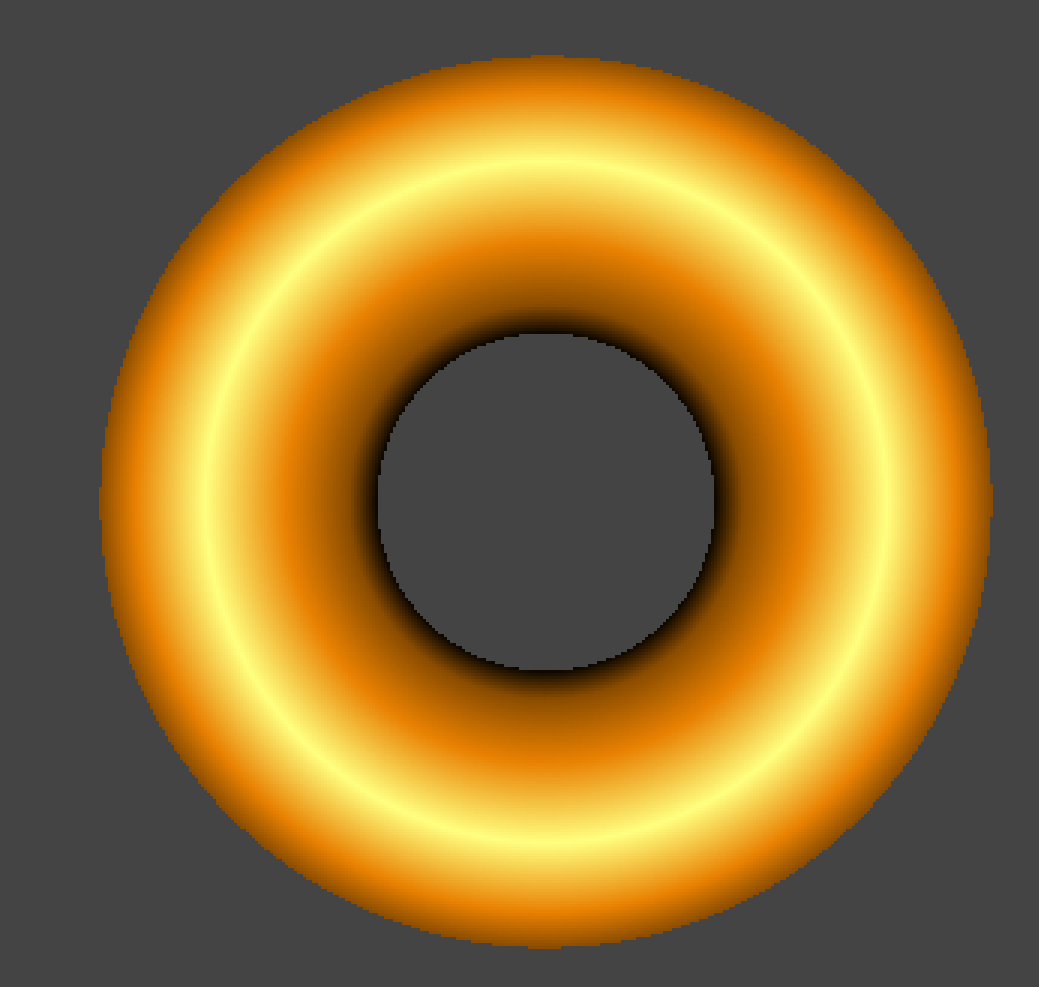 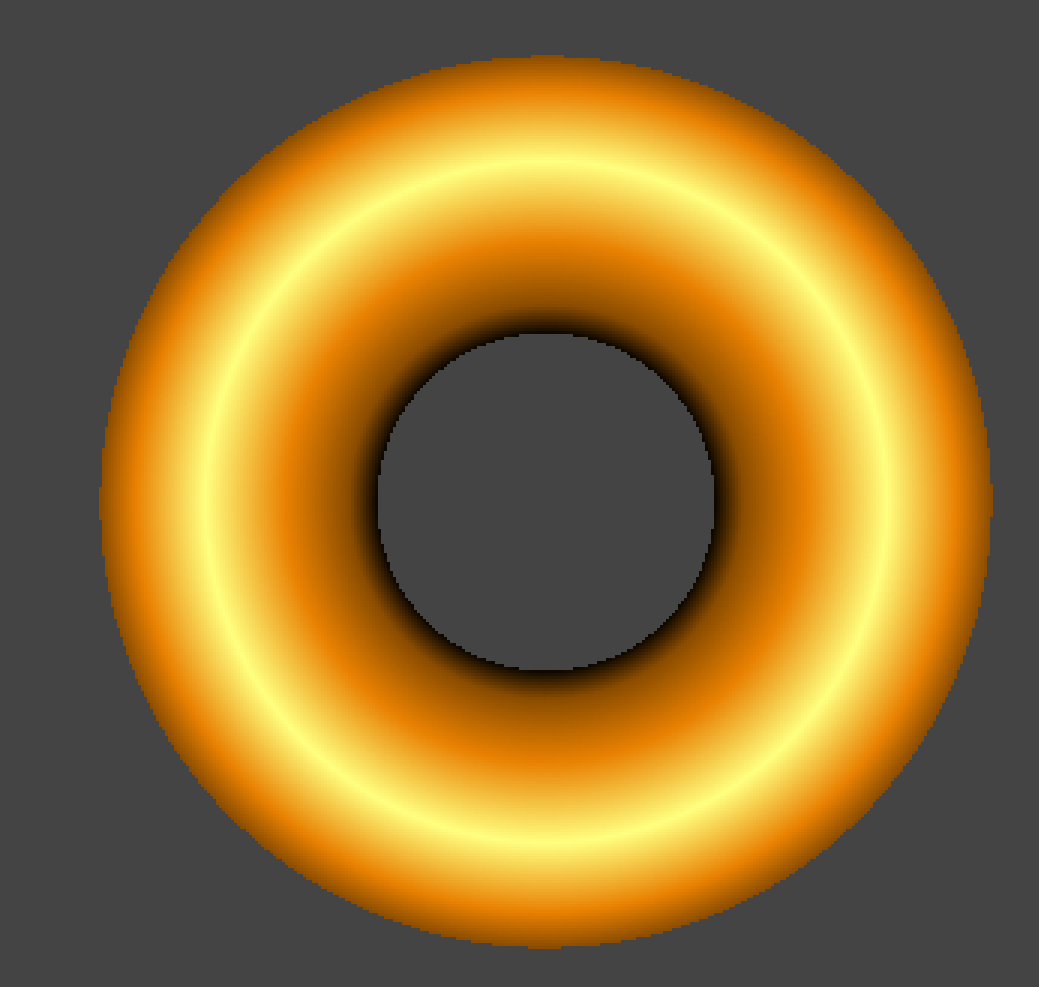 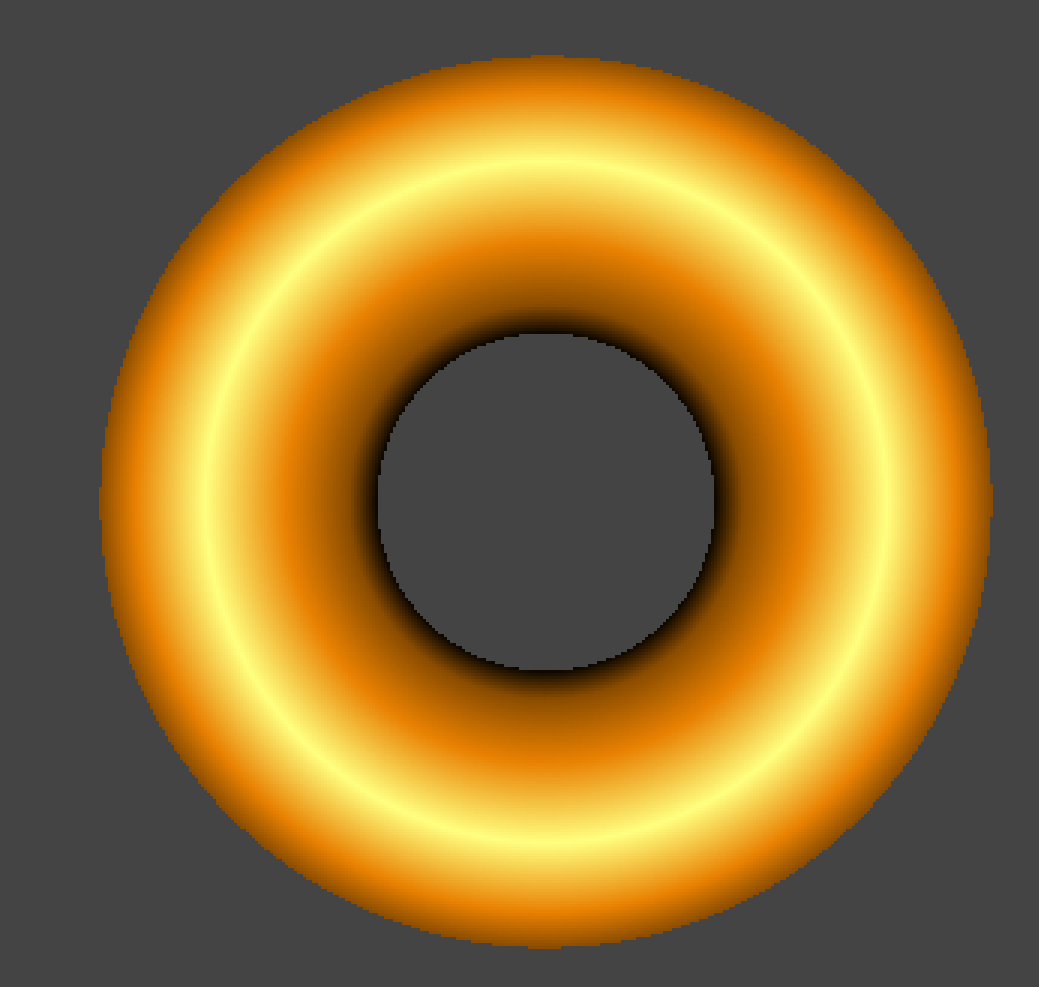 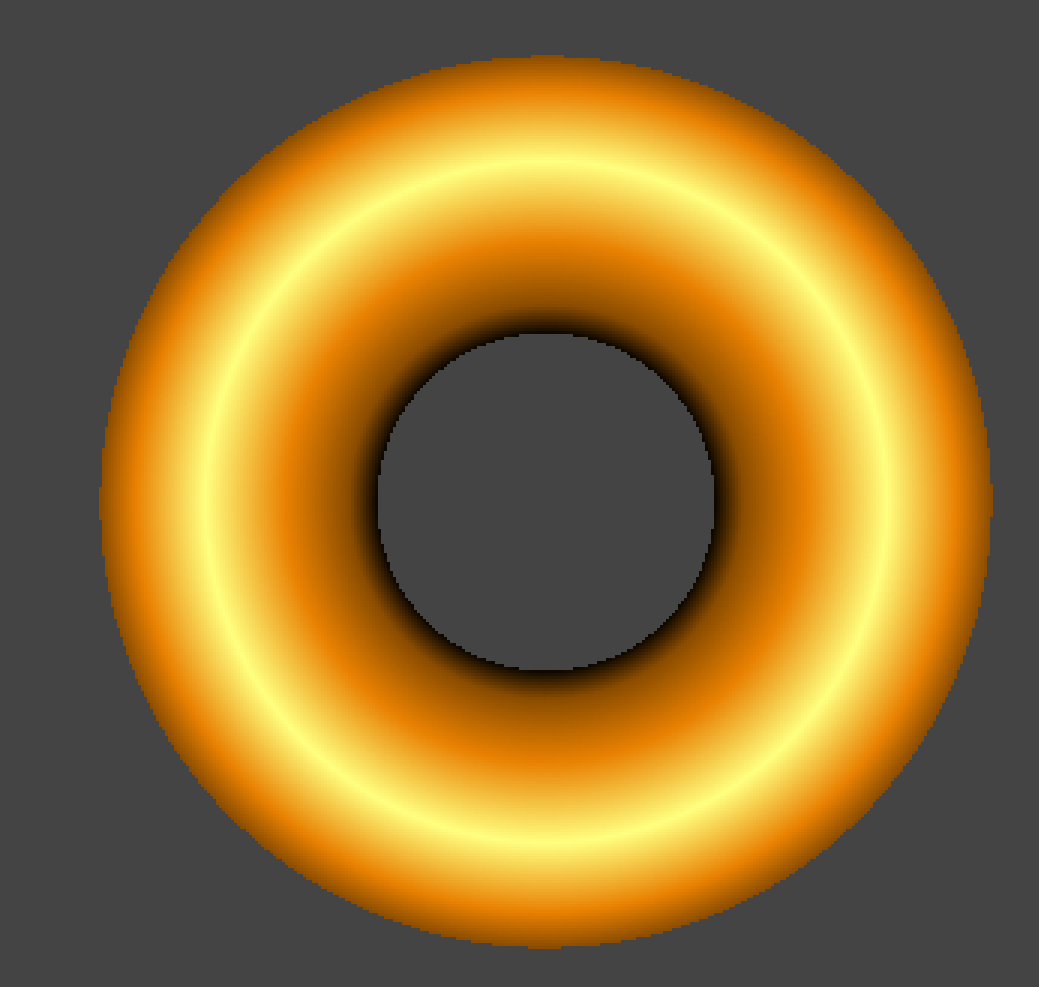 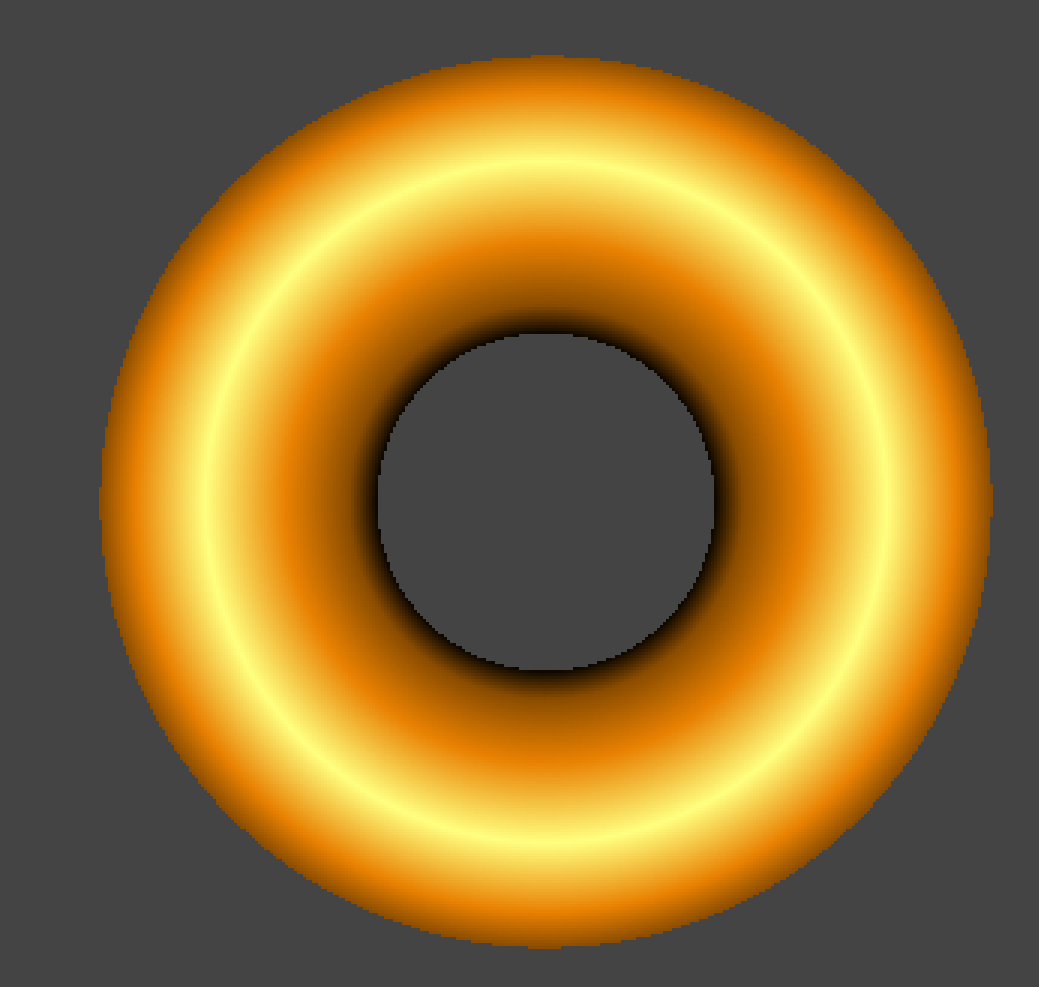 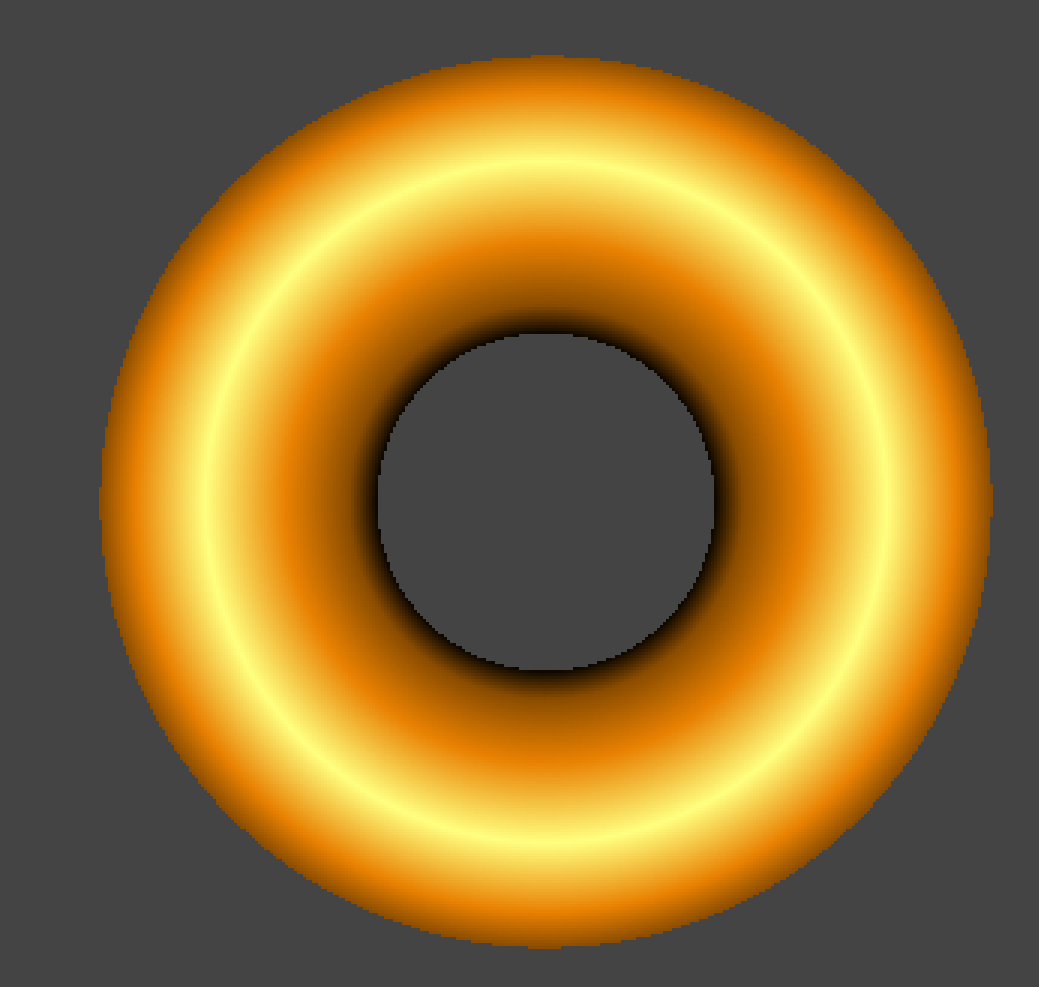 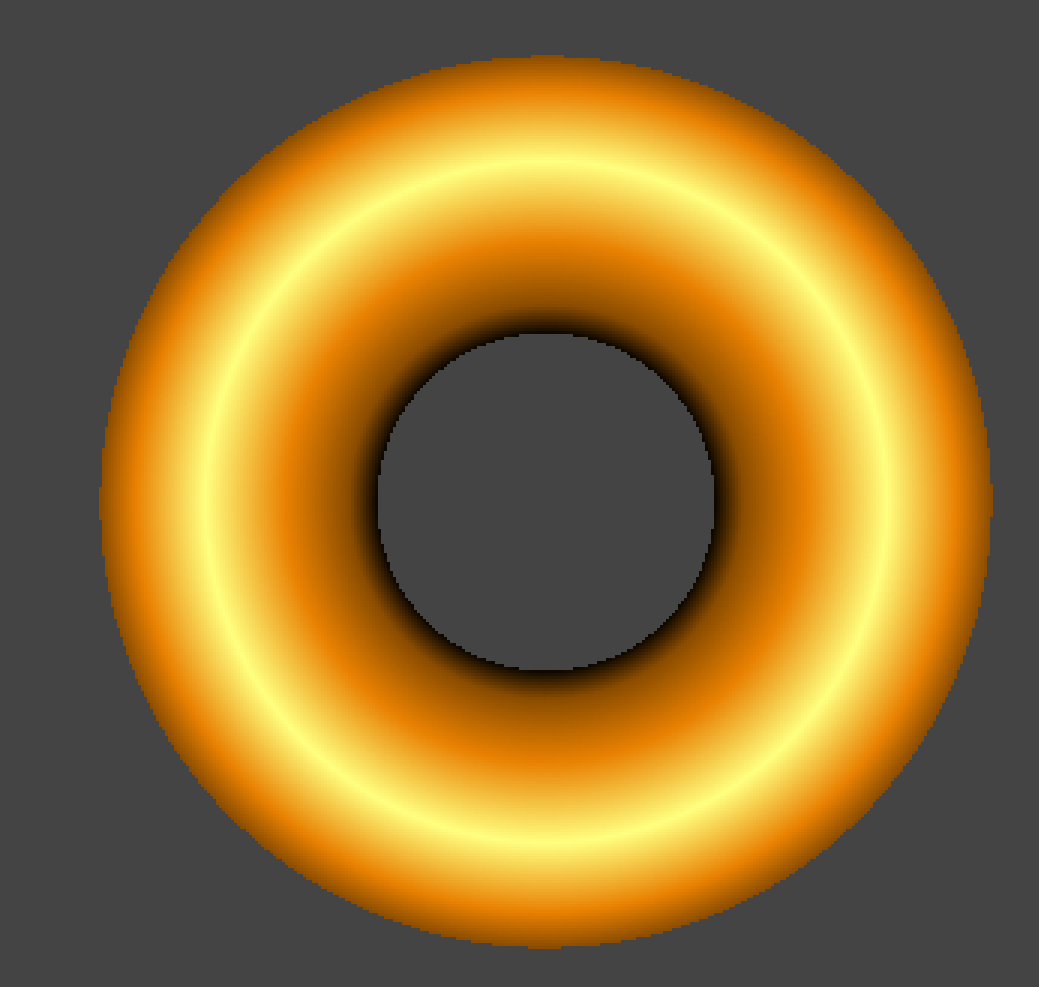 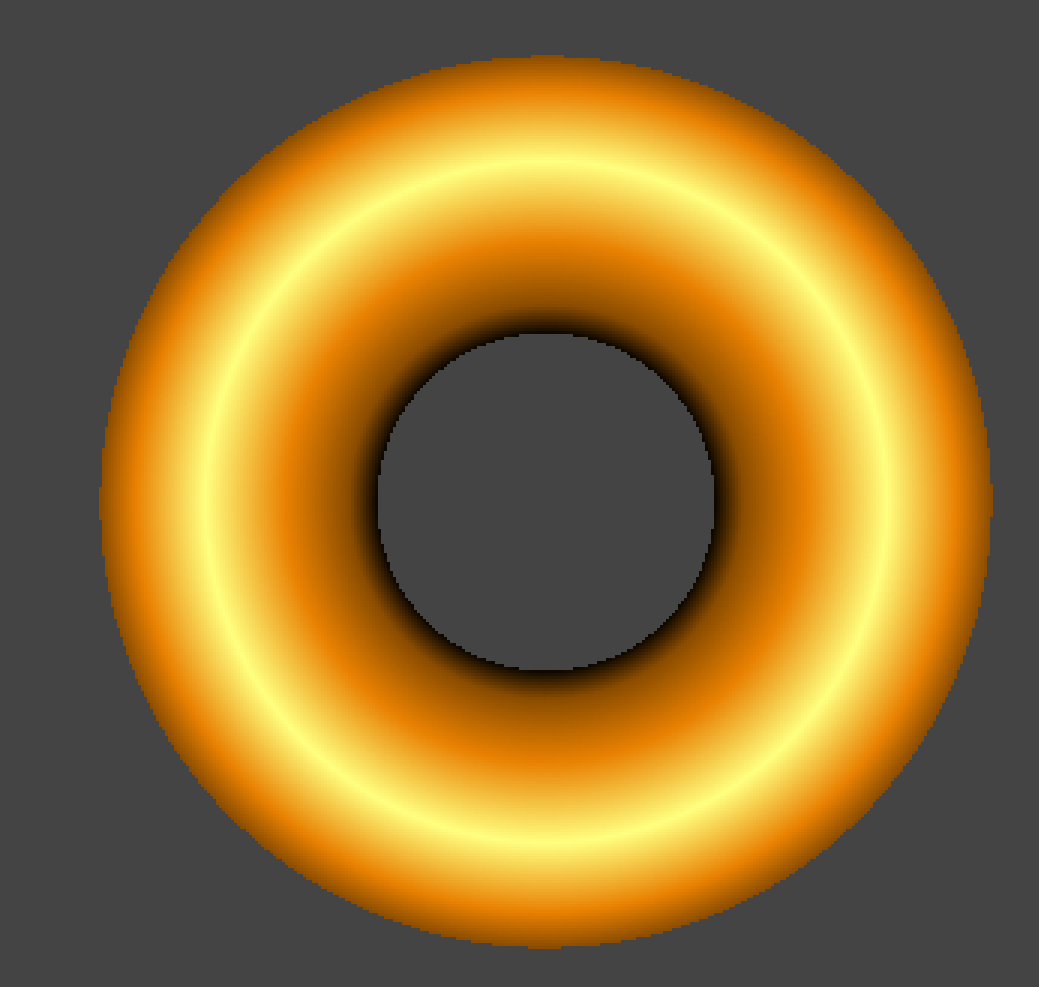 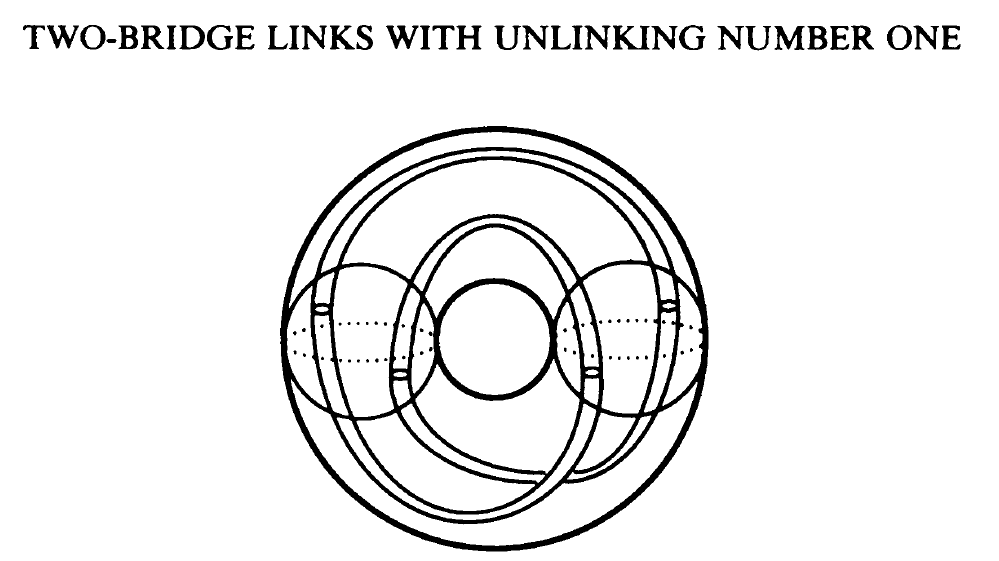